113學年度第一學期子１社群領導人研習
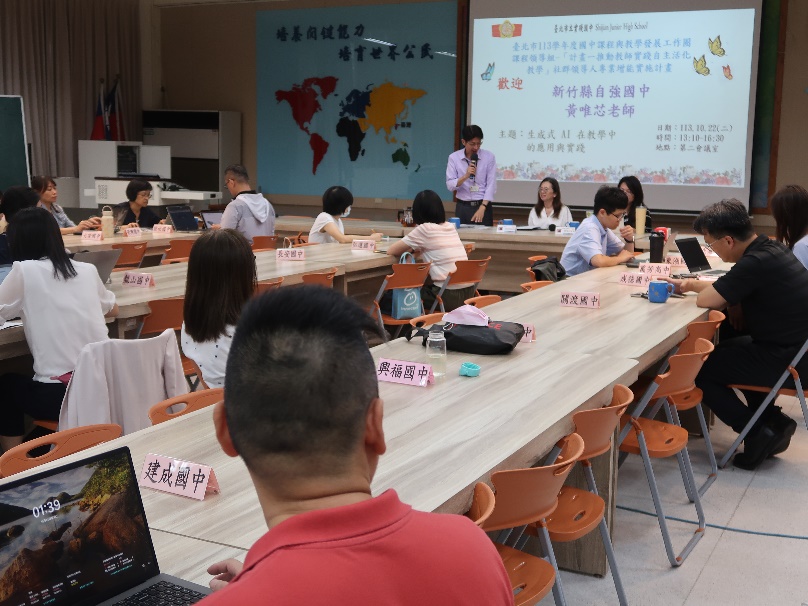 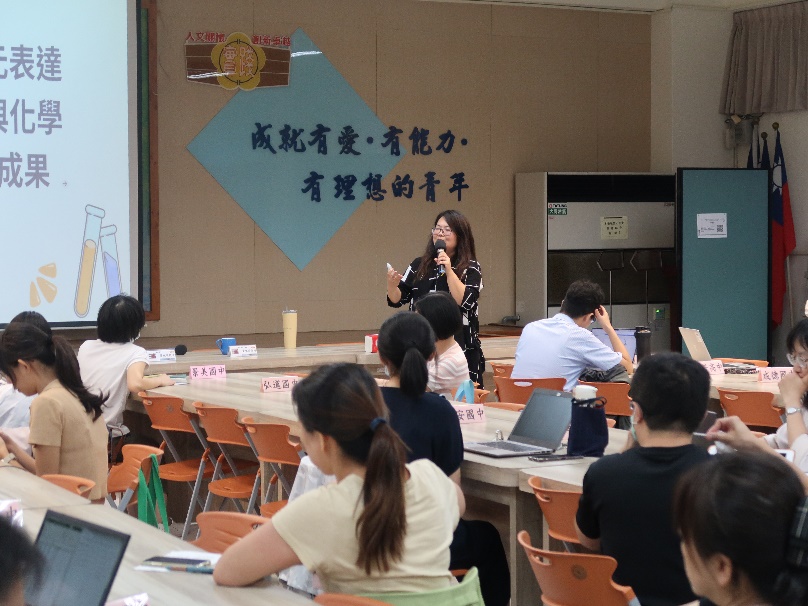 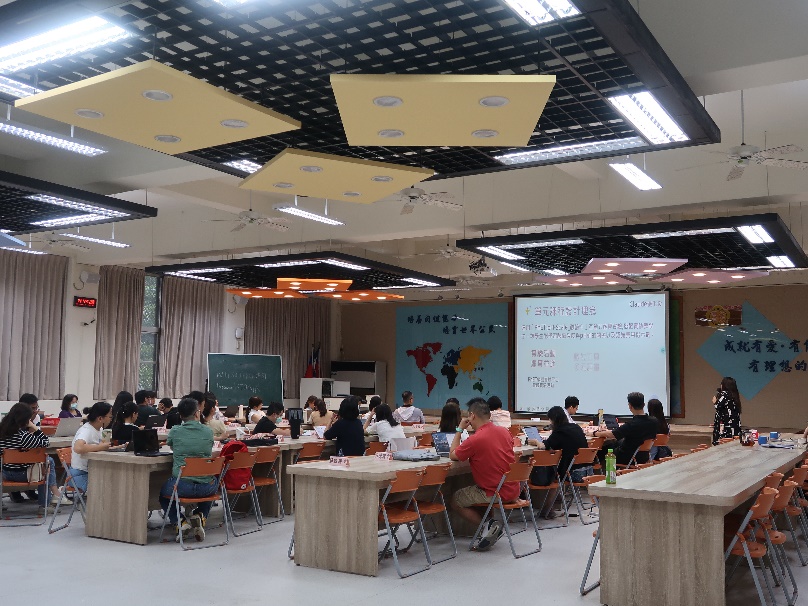 講題:生成式AI在教學中的應用與實踐
日期:2024年10月22日
講座:新竹縣自強國中黃唯芯
(新竹縣自然領域輔導團團員)
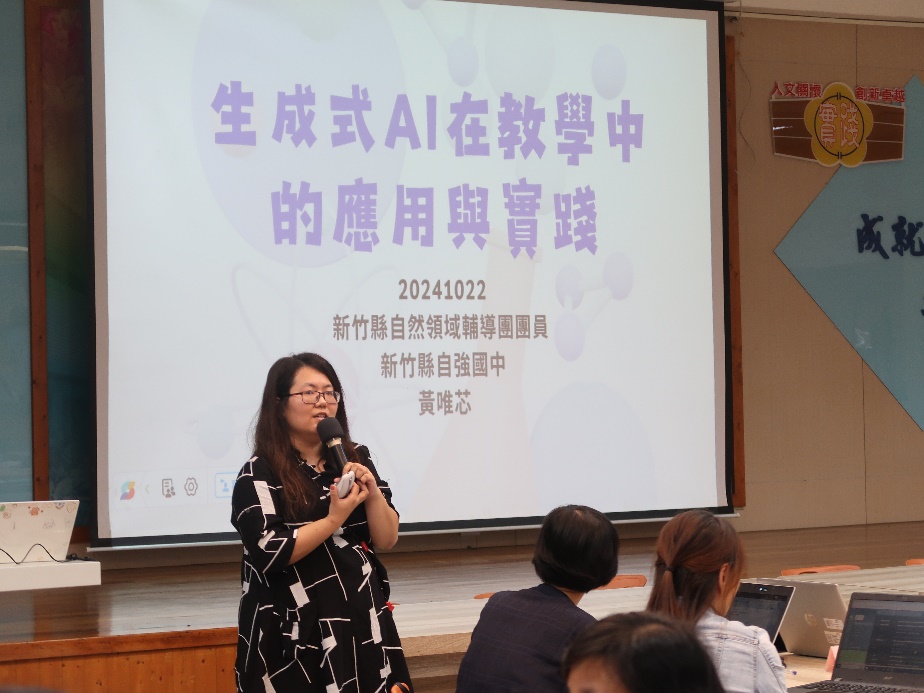 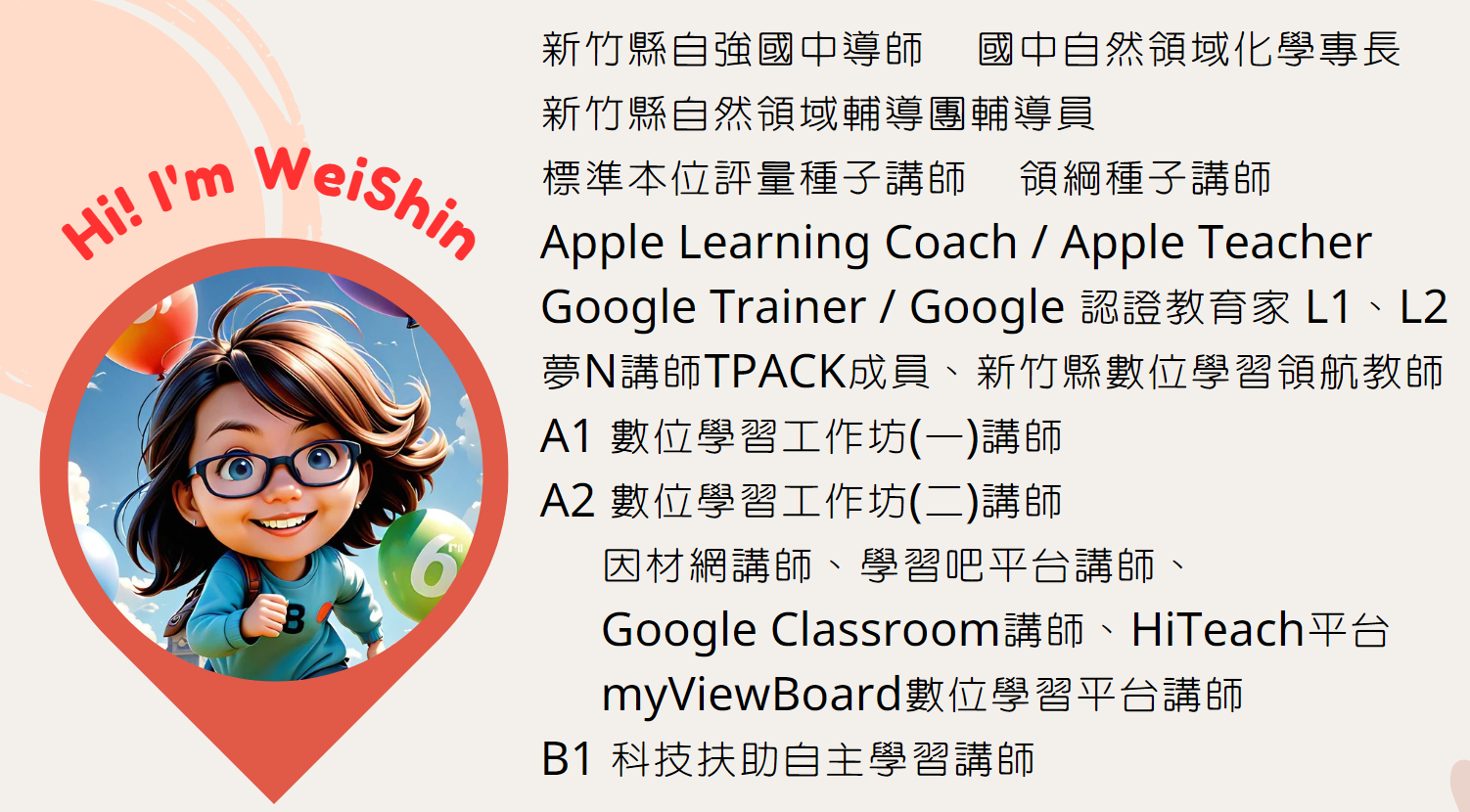 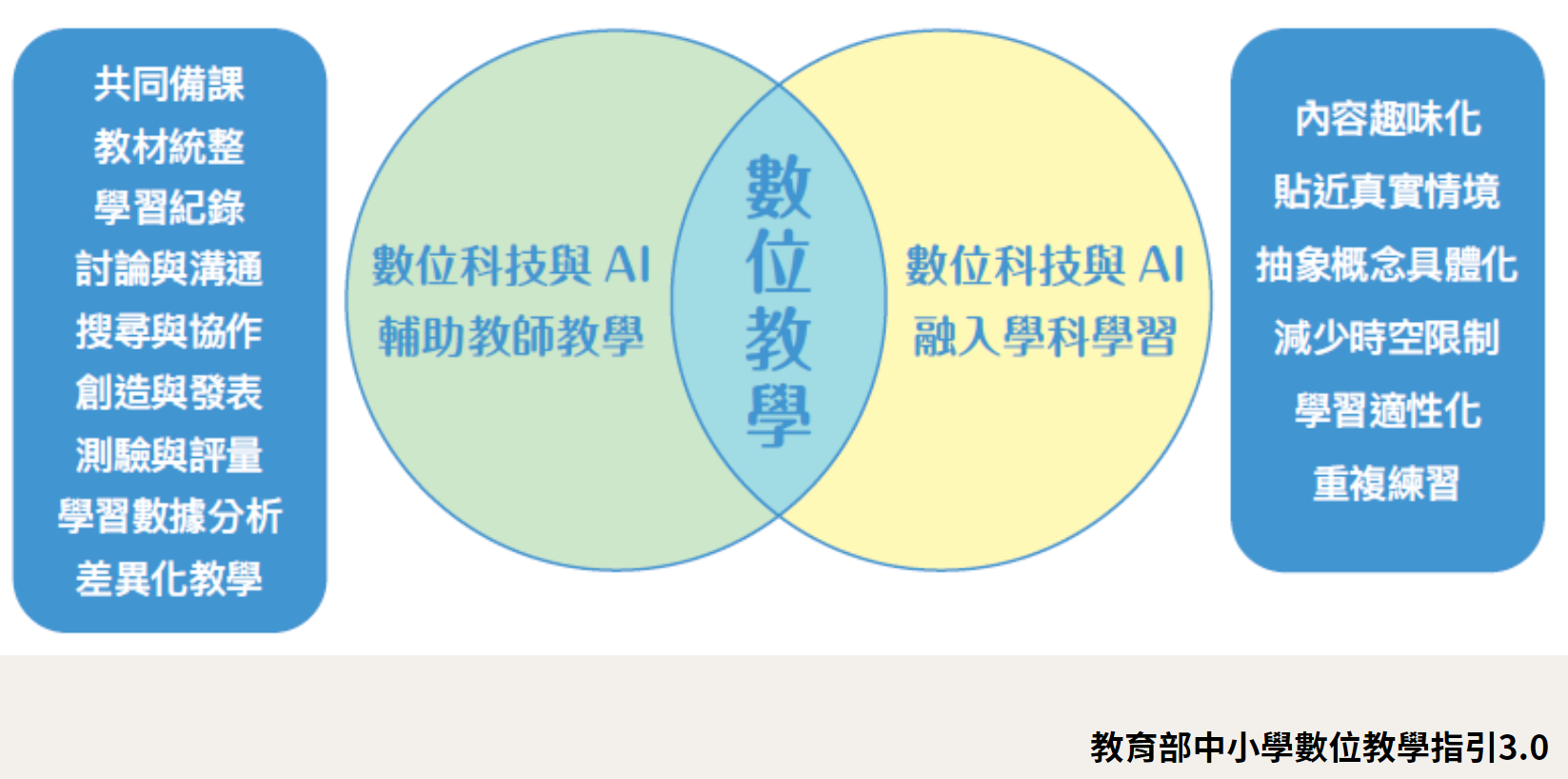 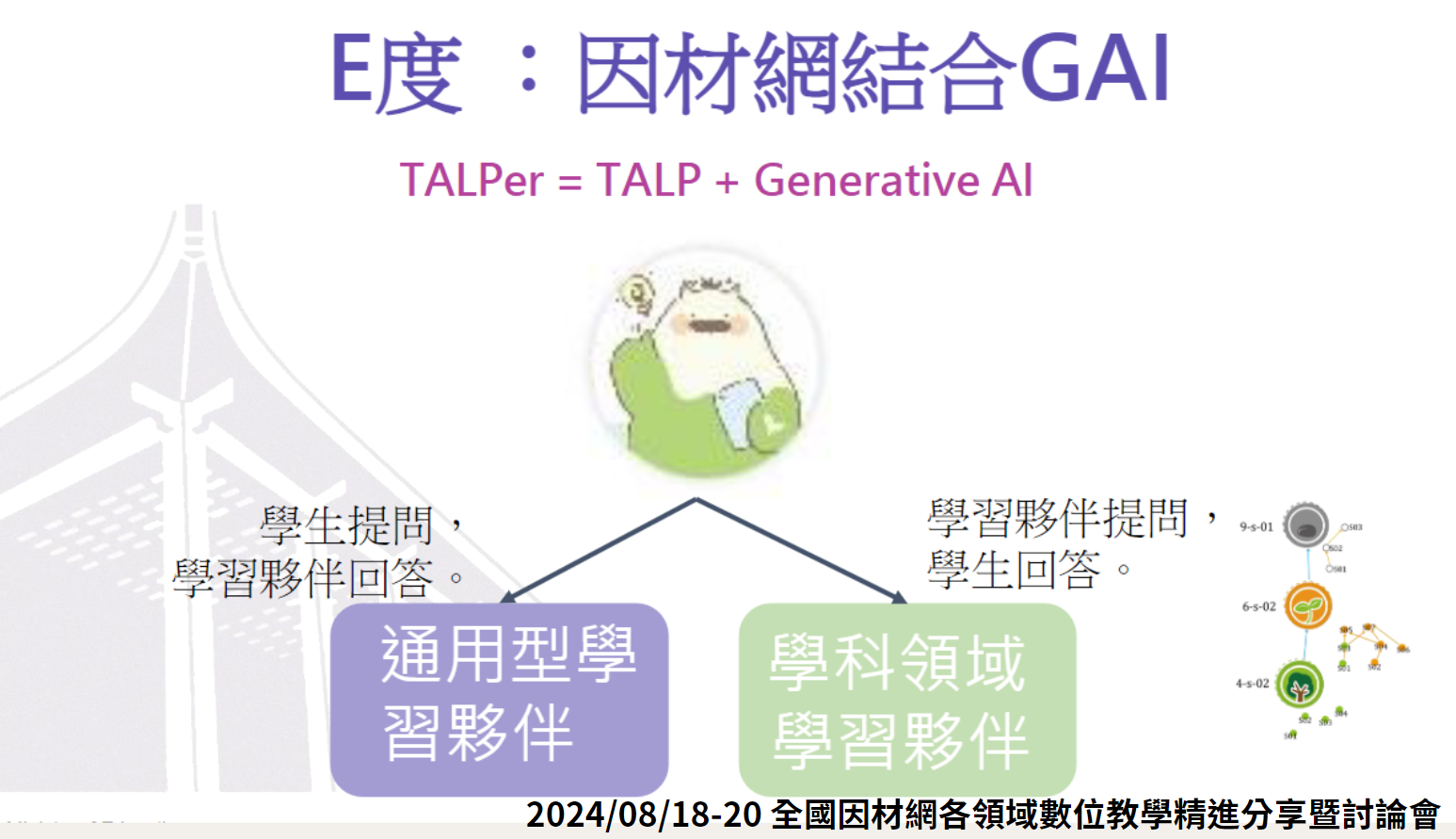 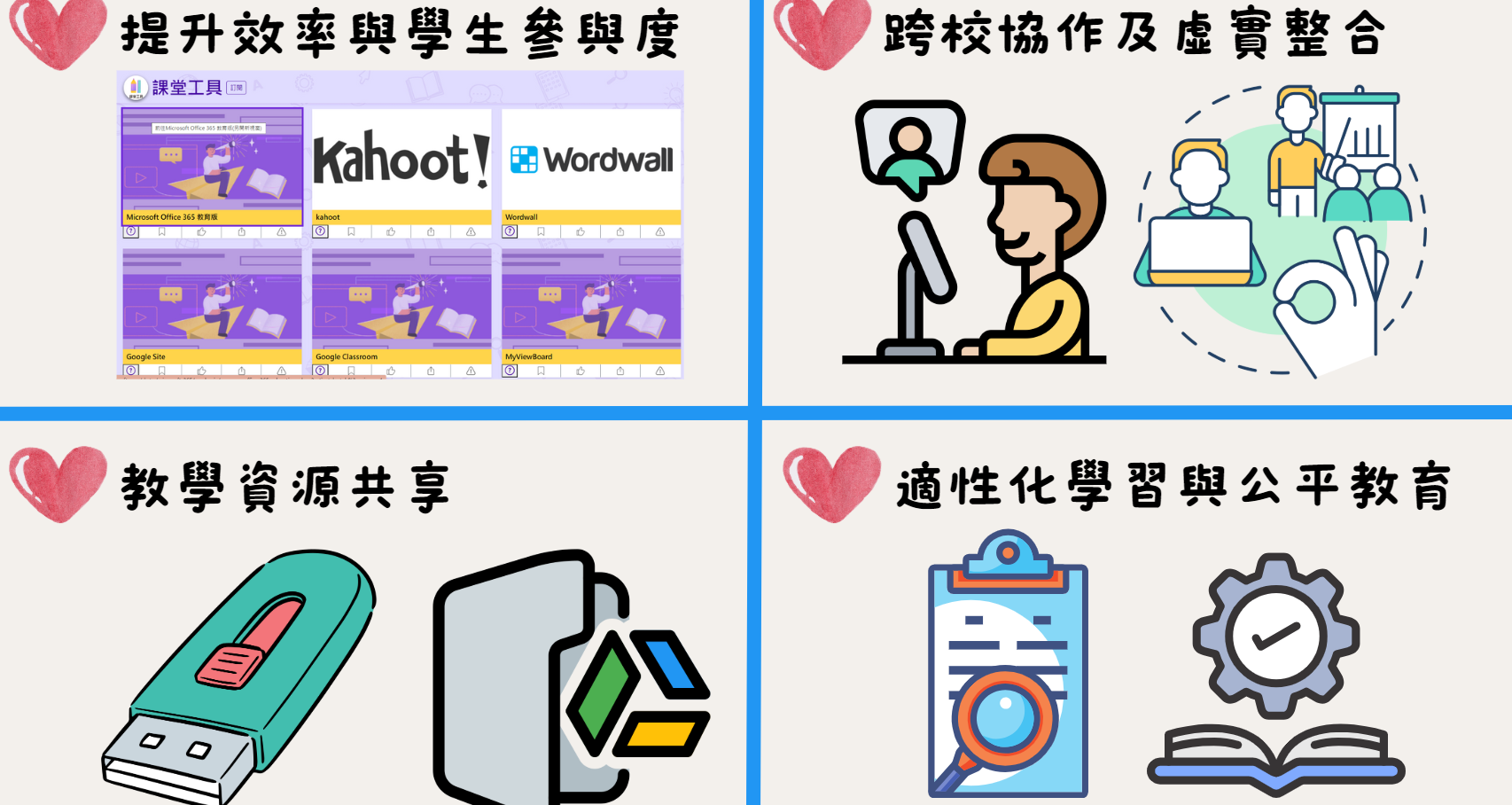 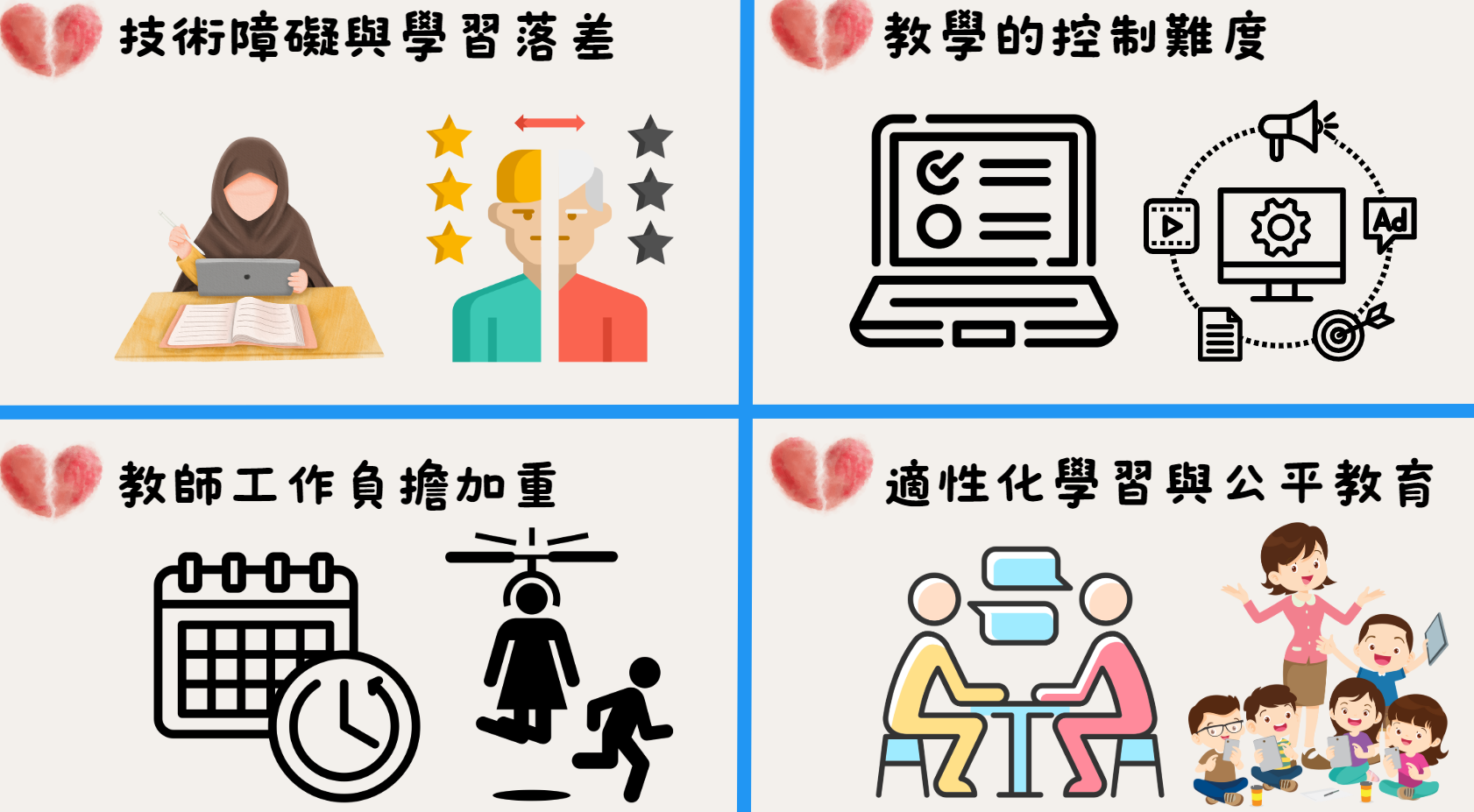 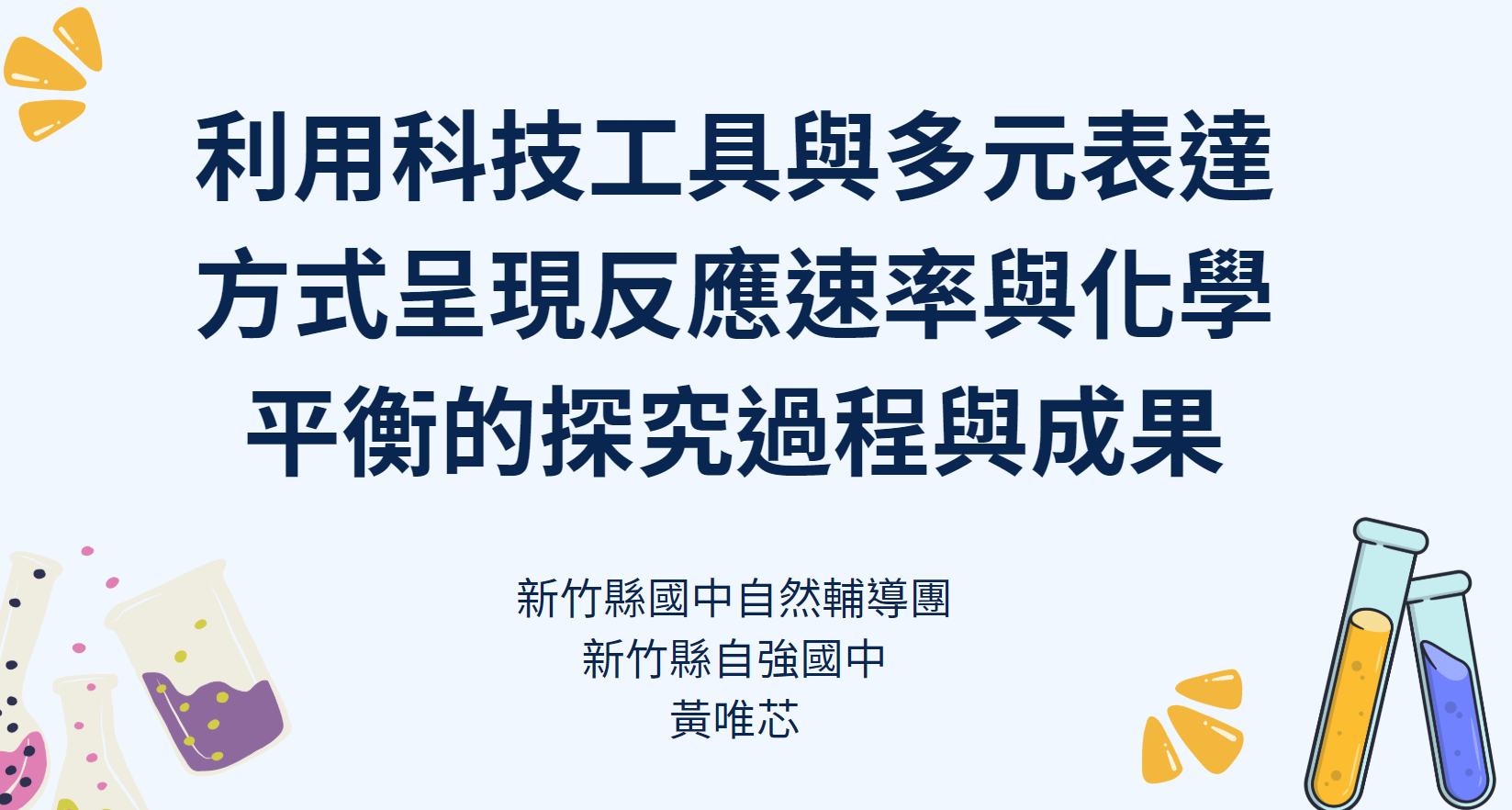 第一節課
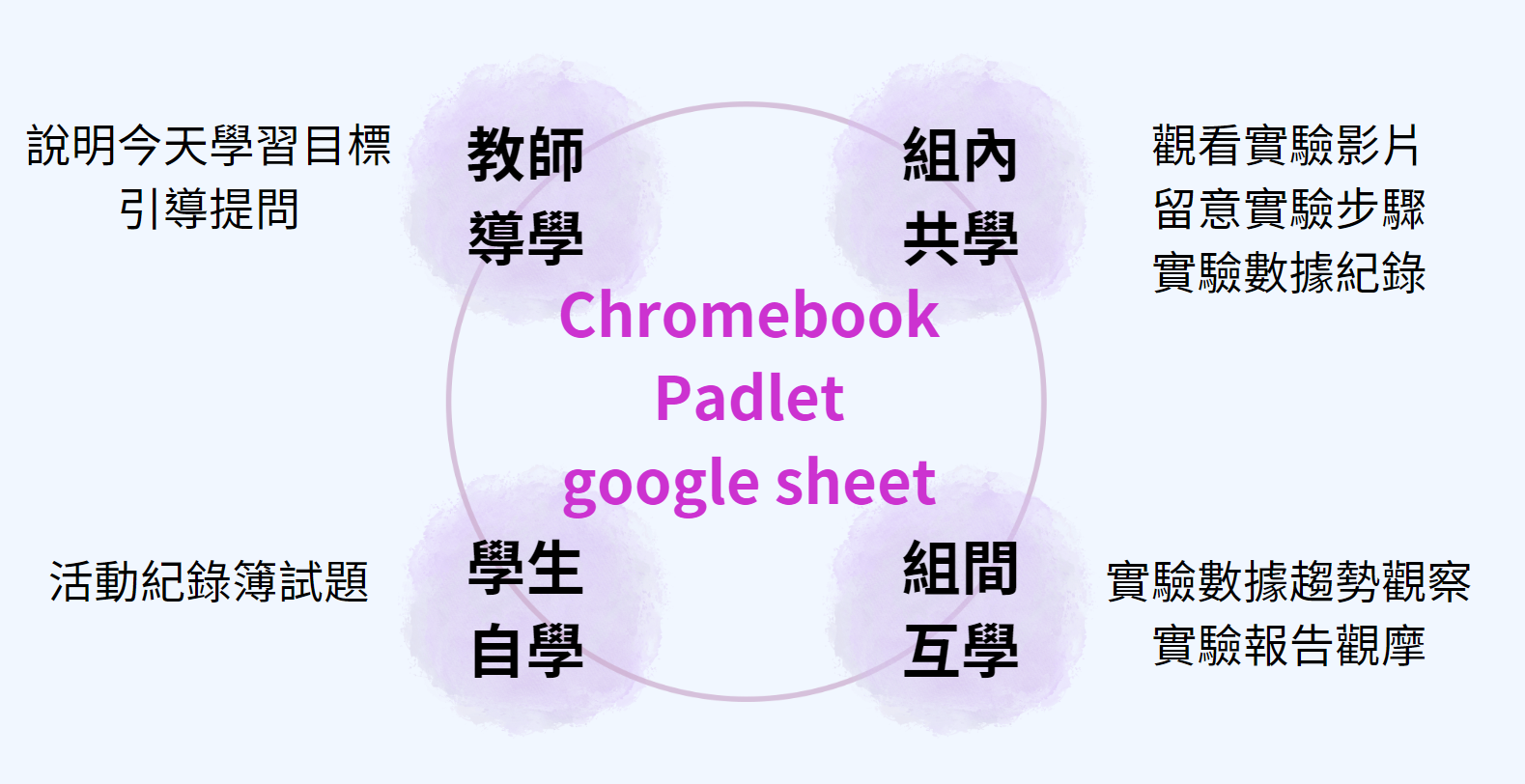 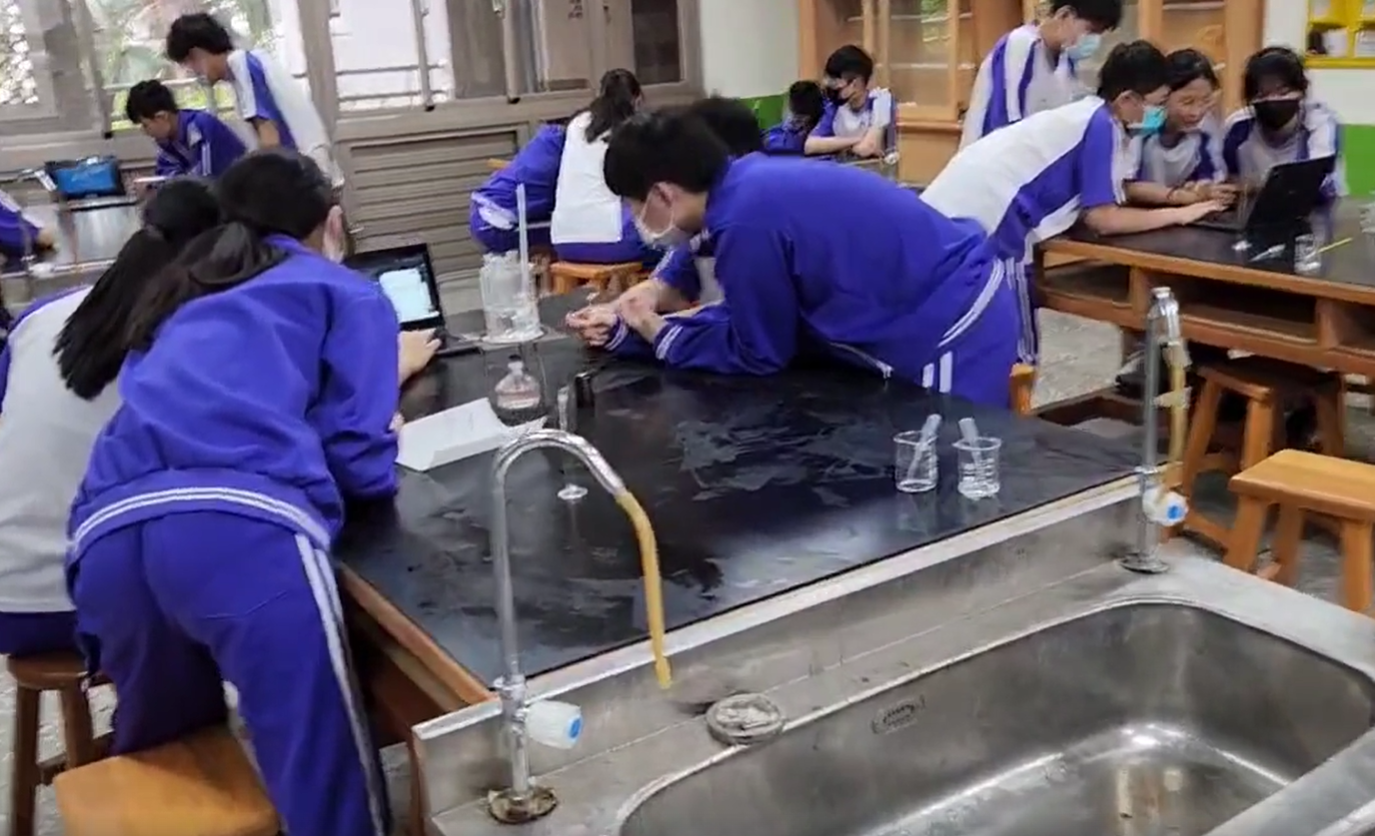 第二節課
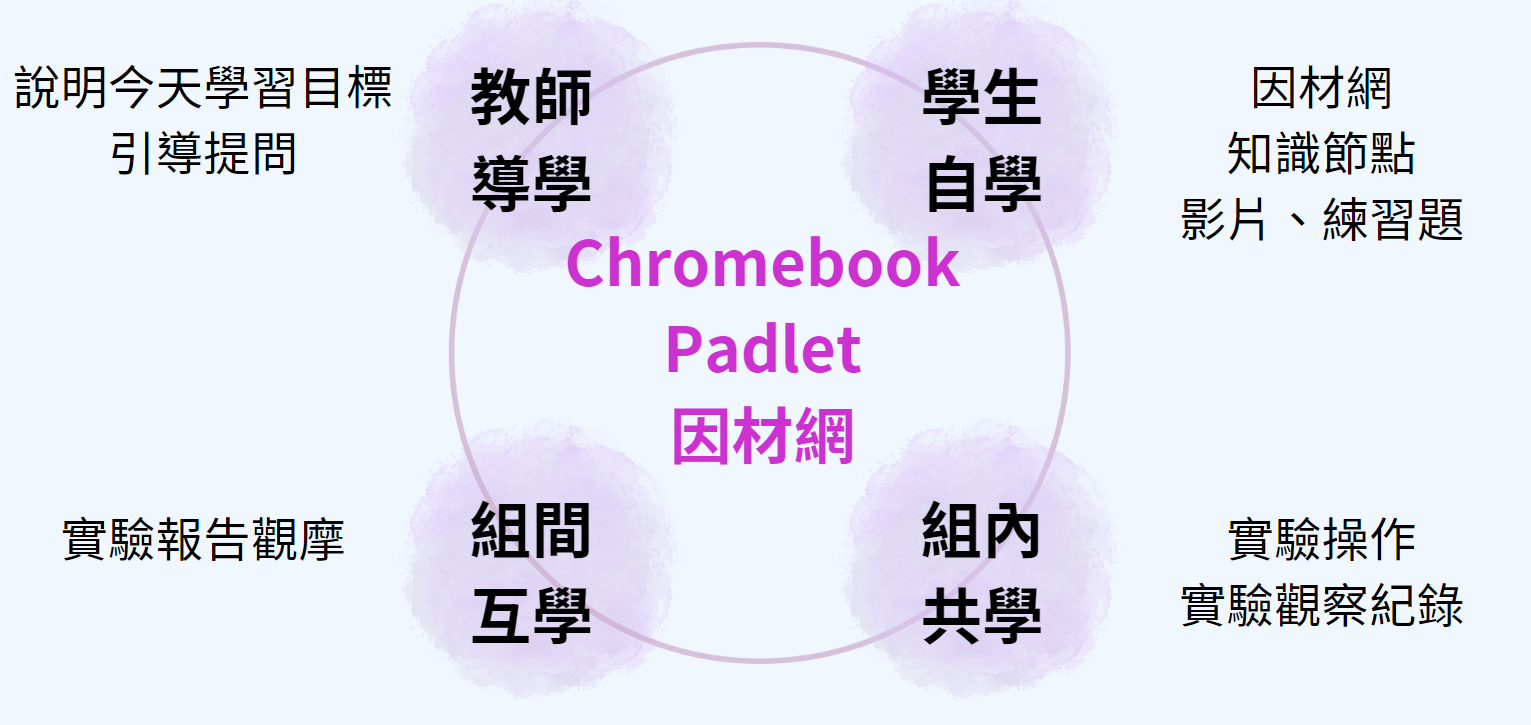 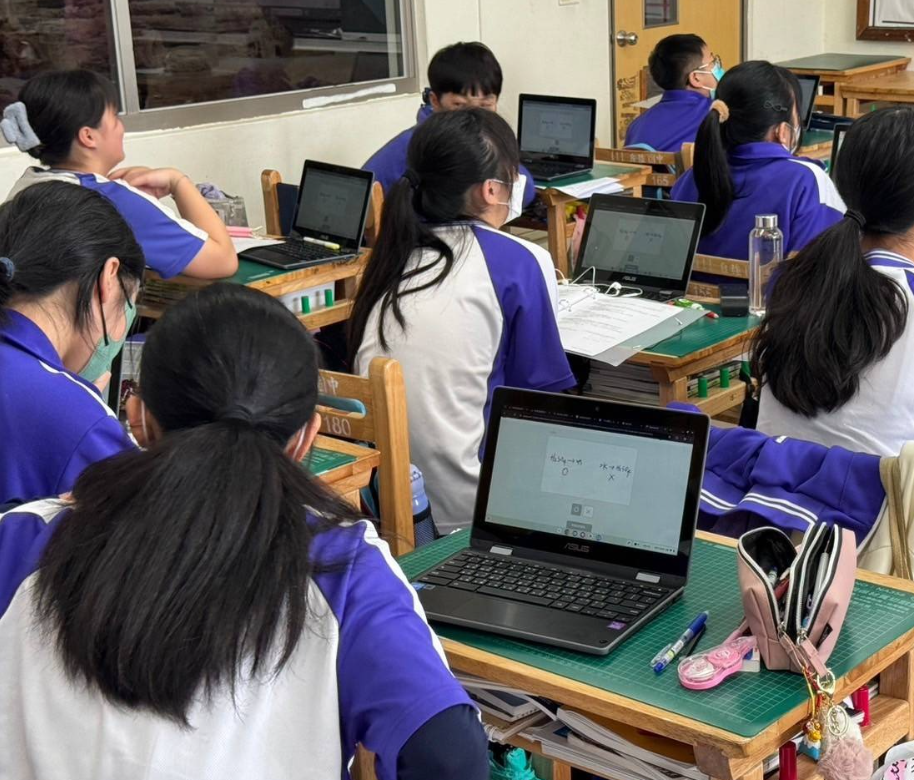 第三節課
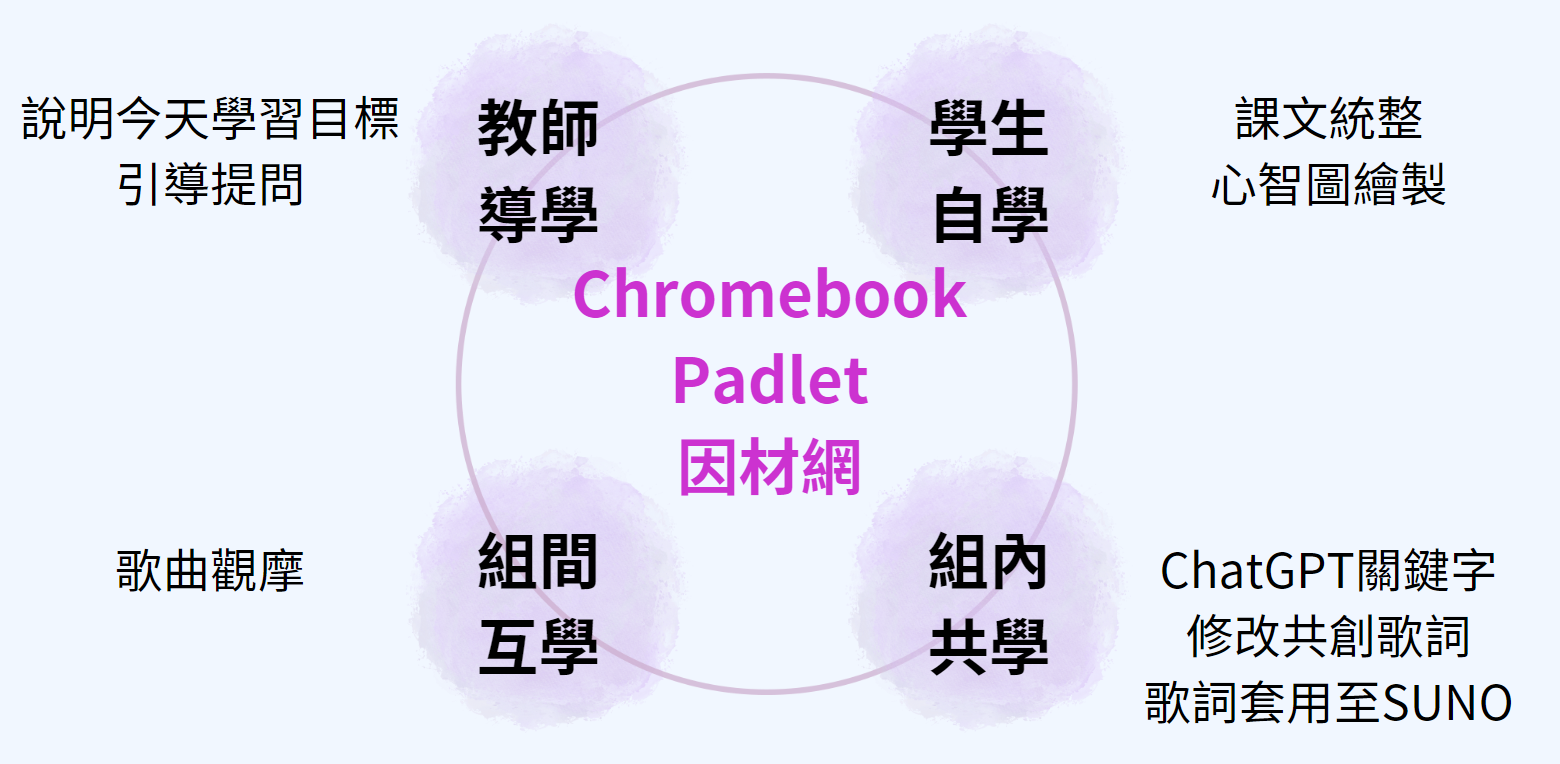 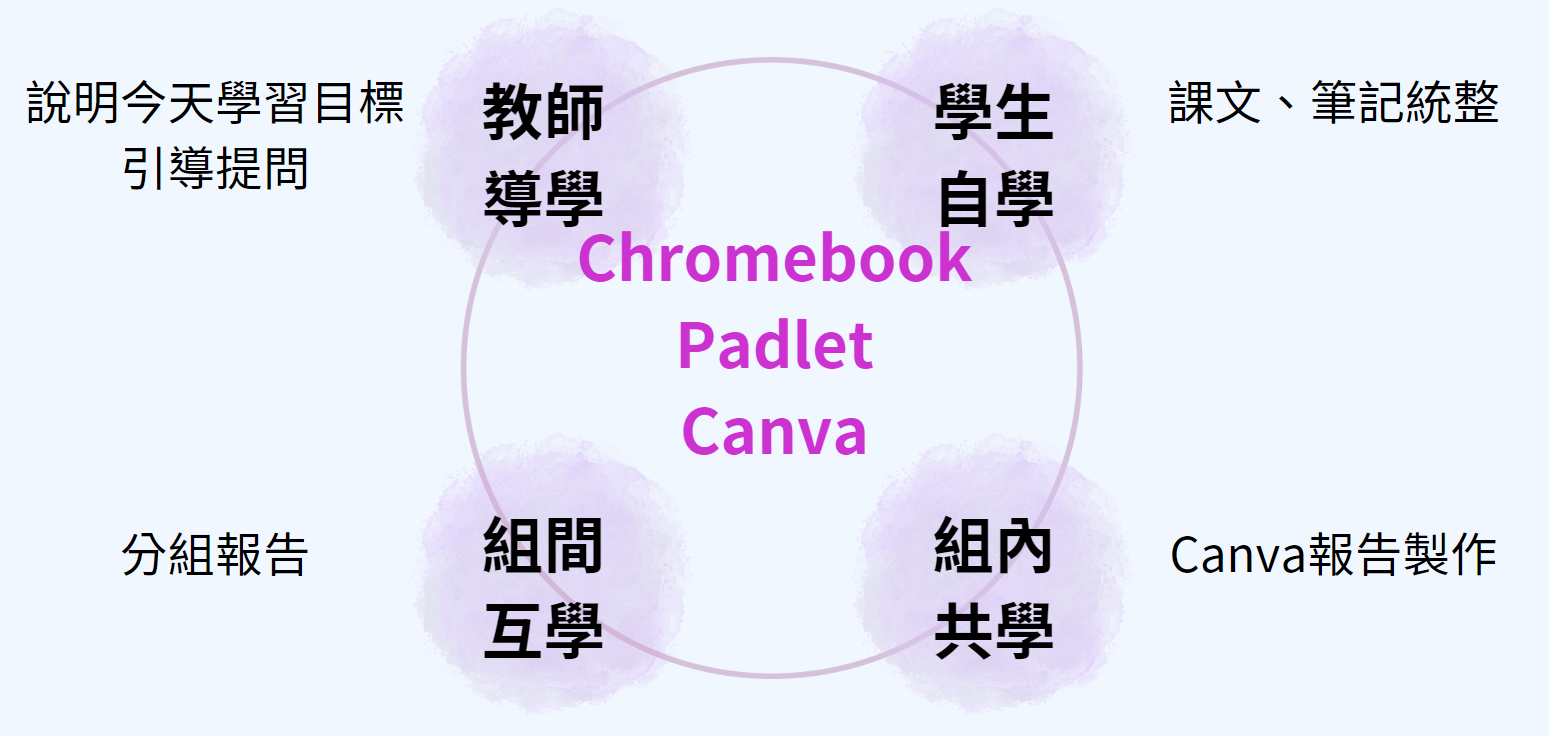 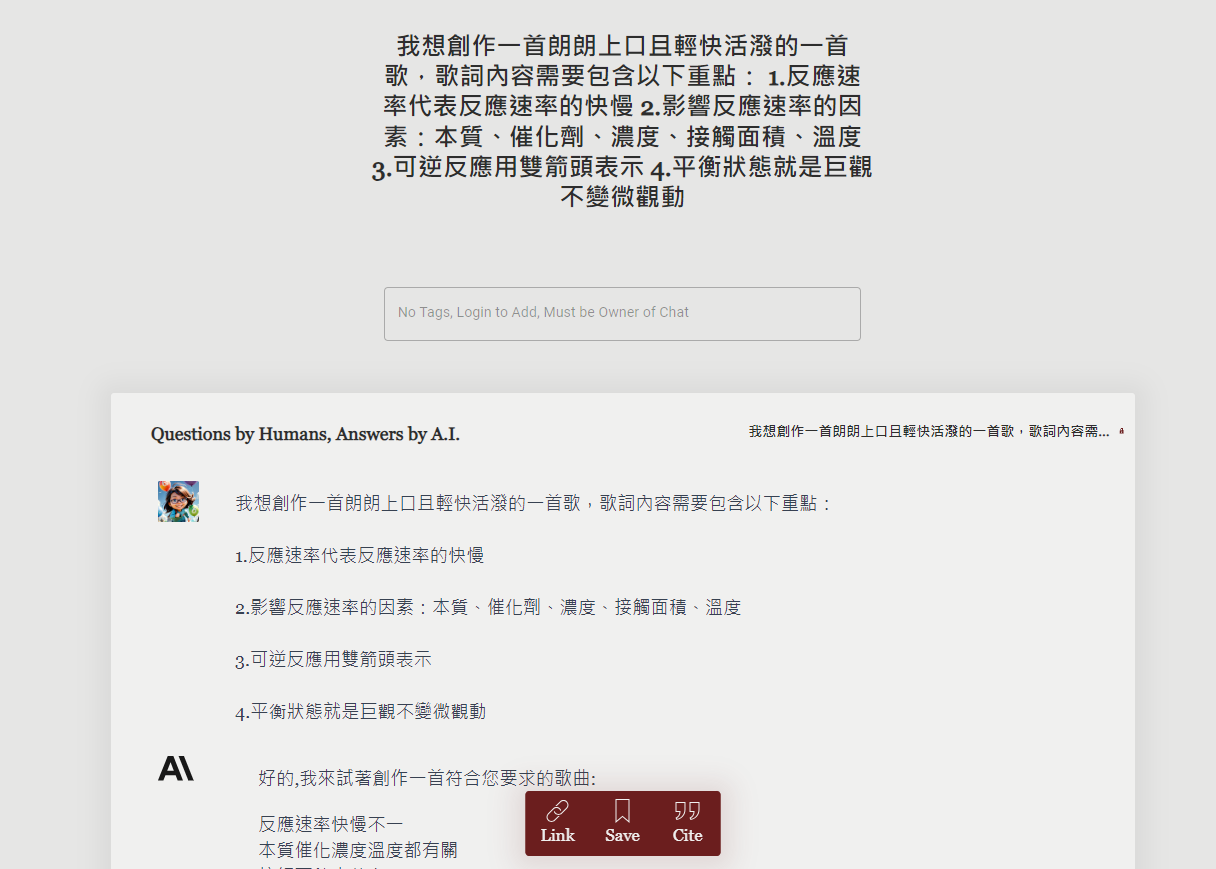 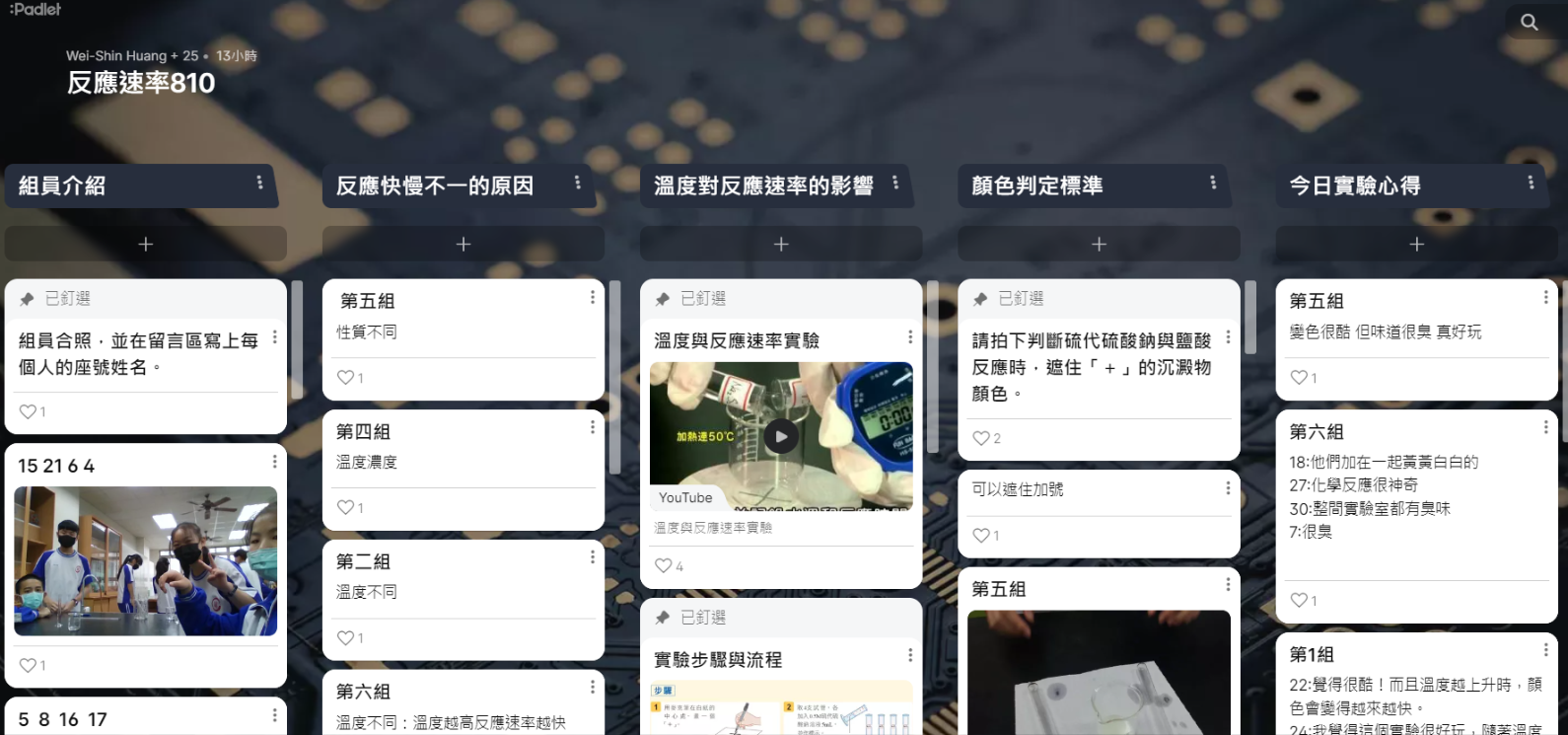 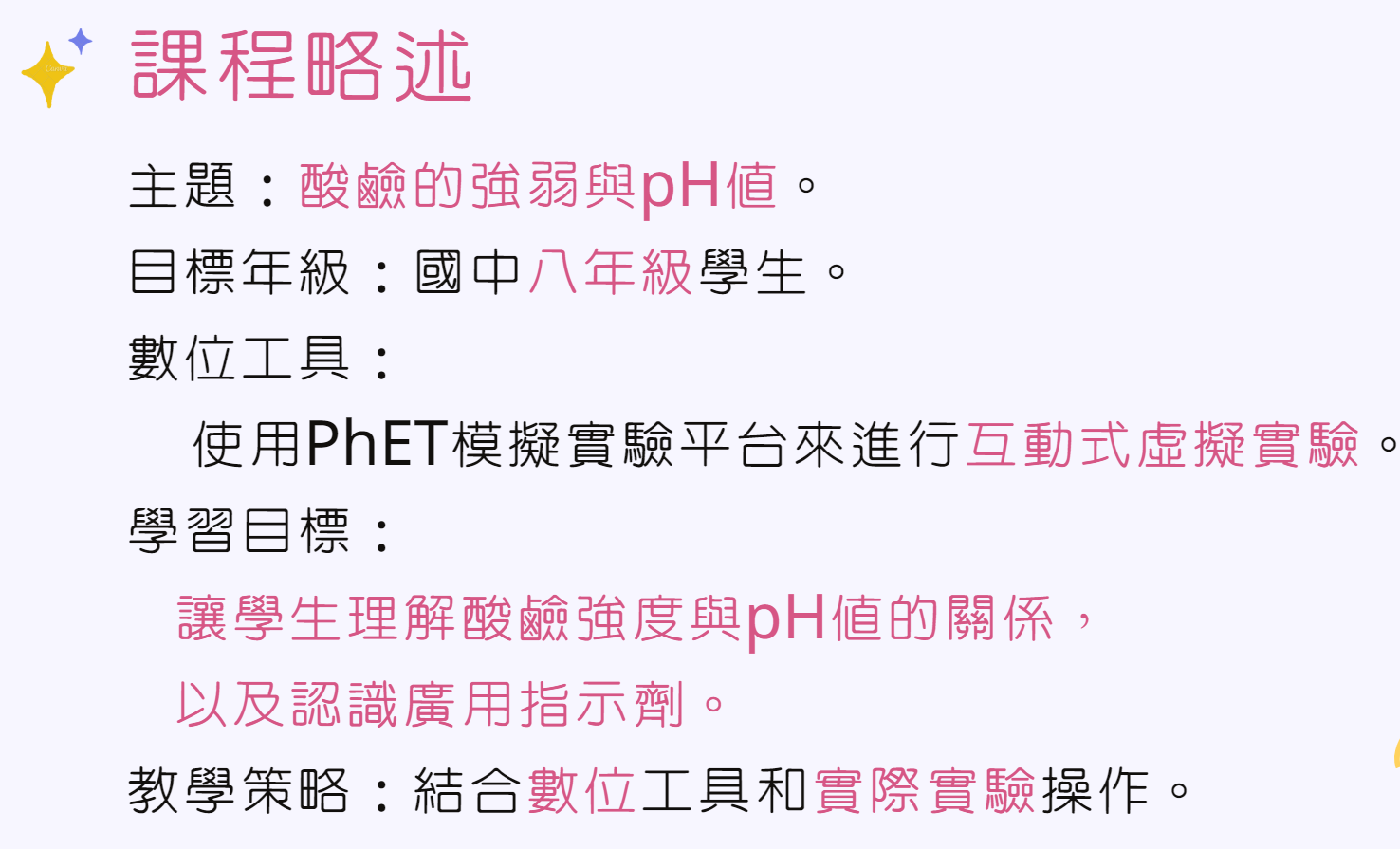 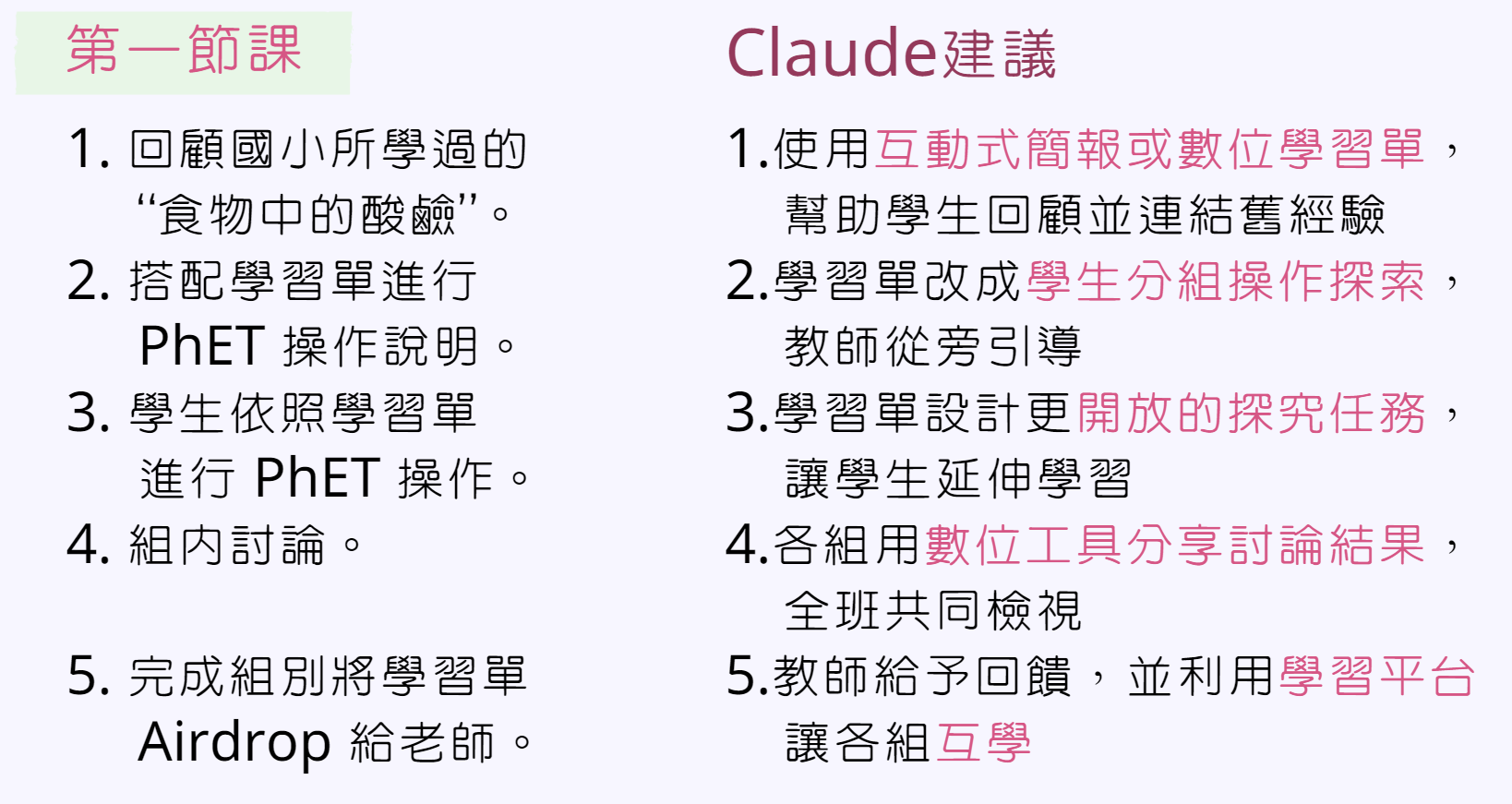 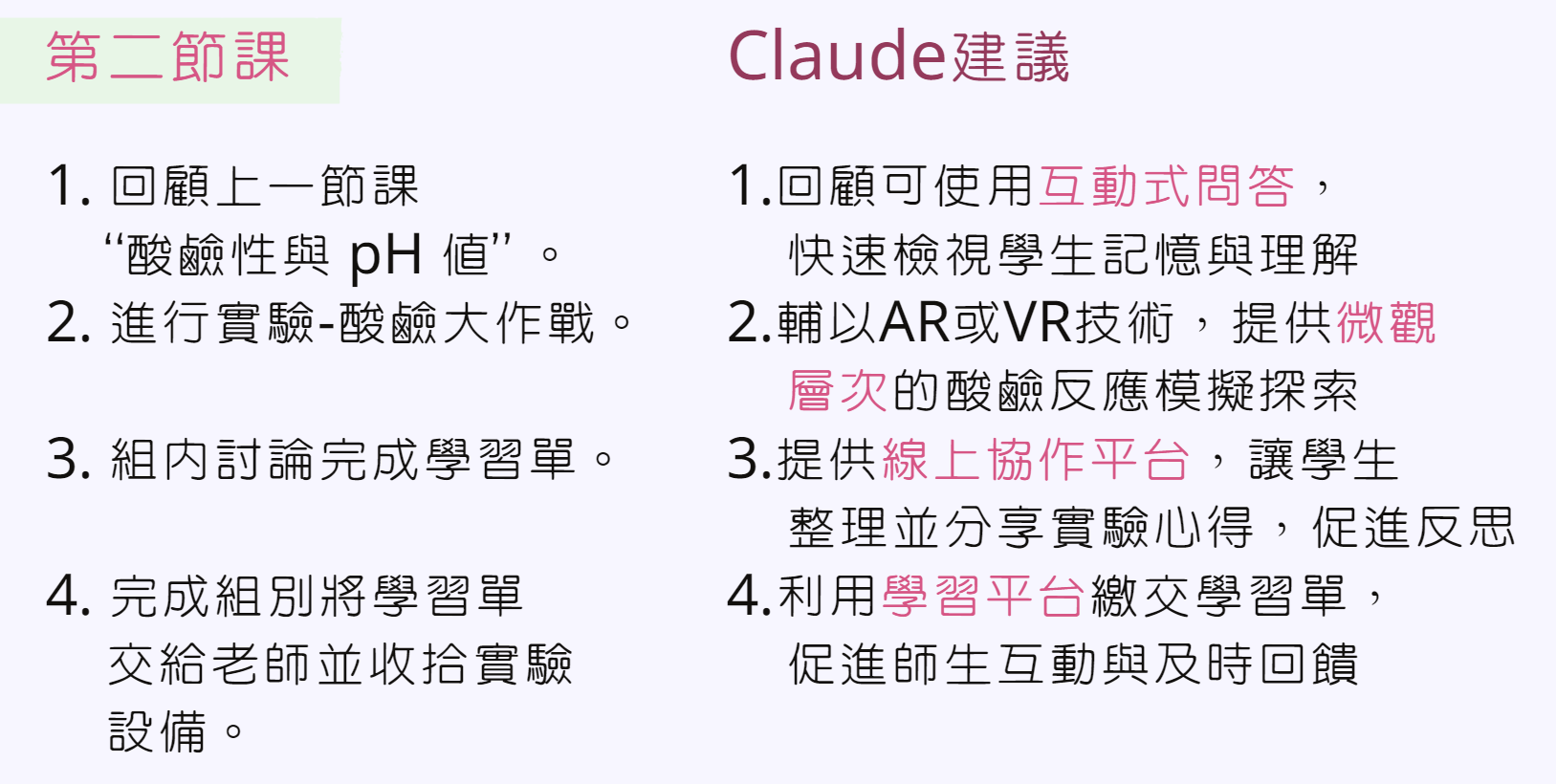 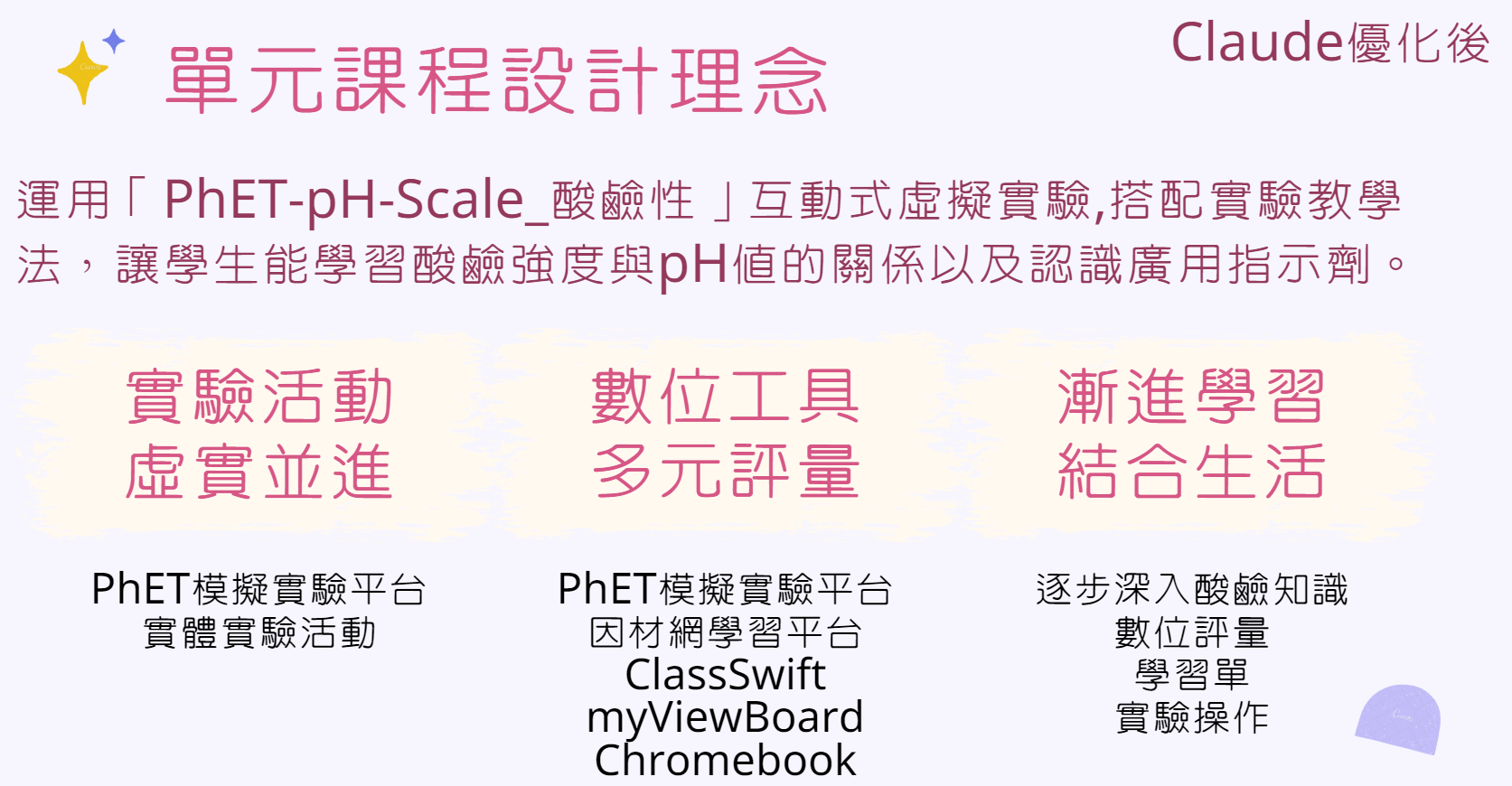 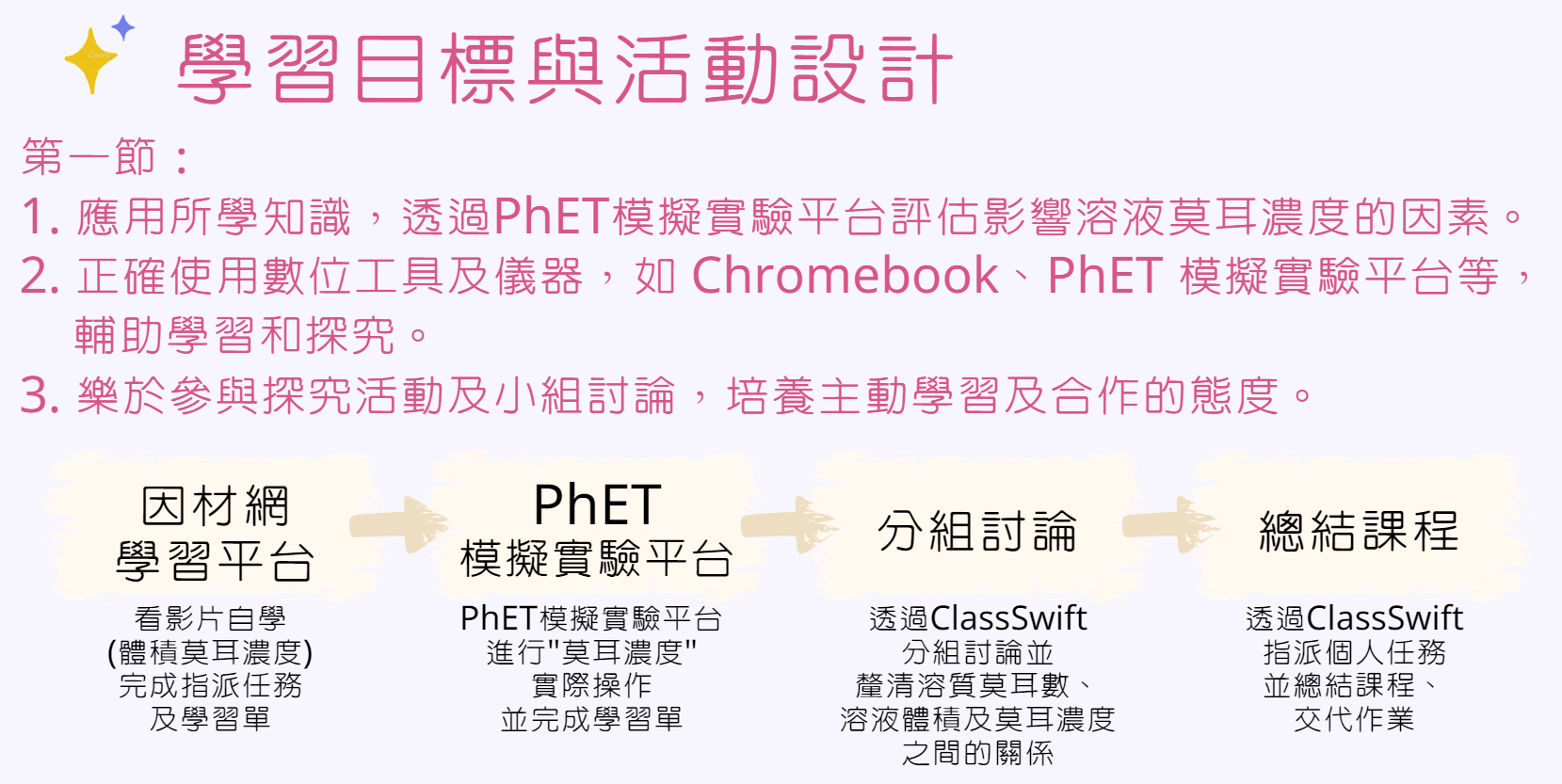 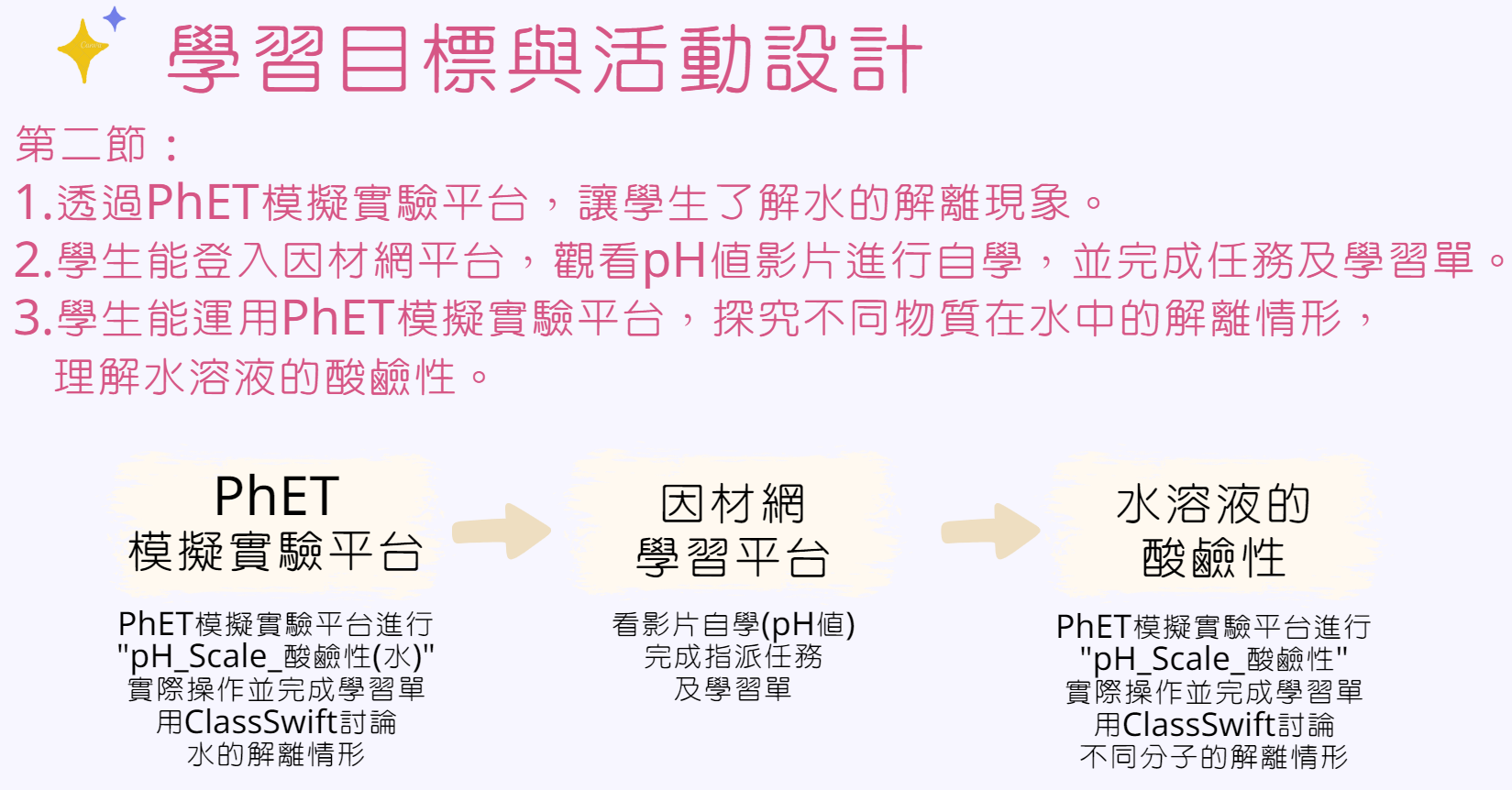 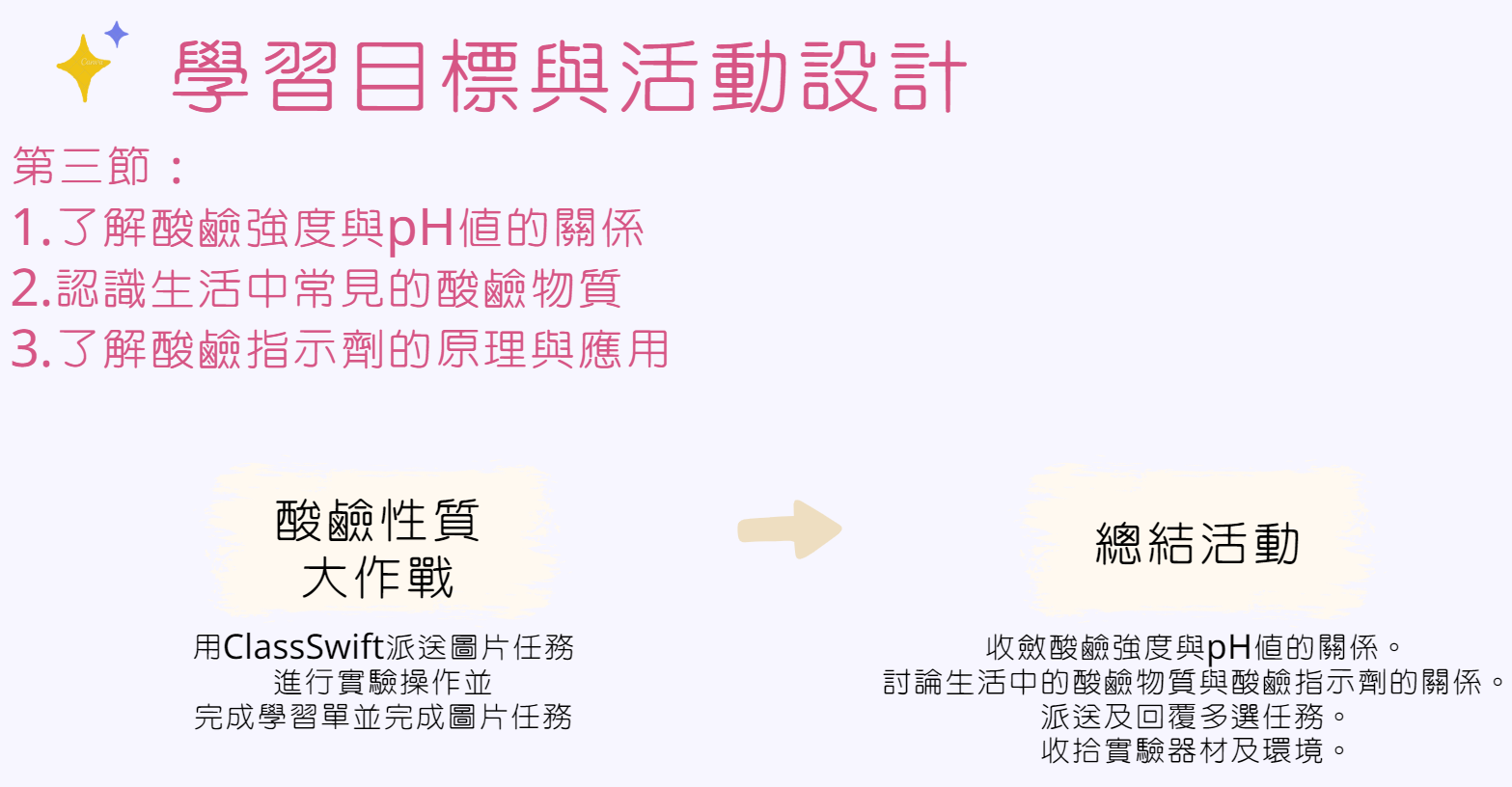 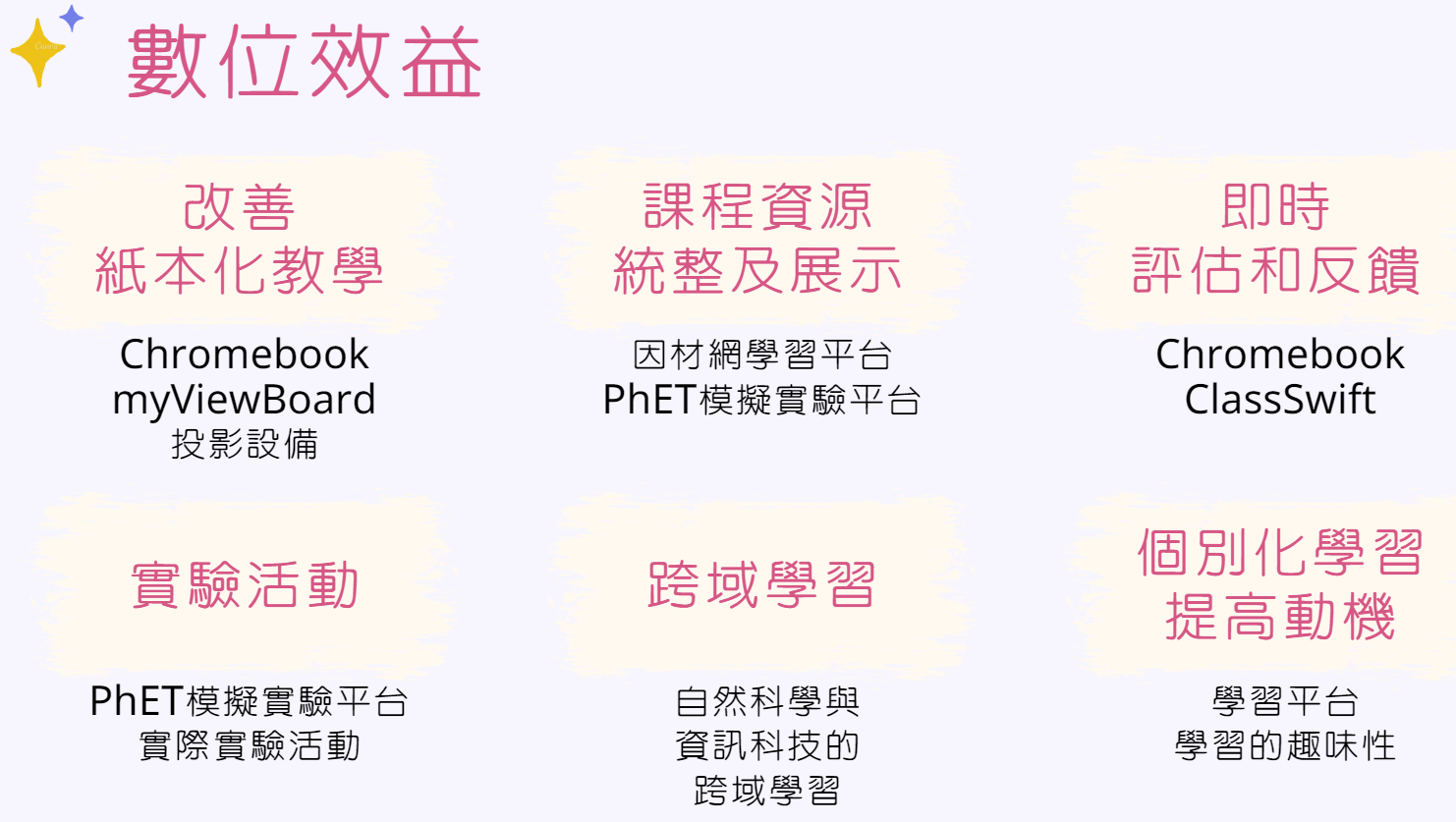 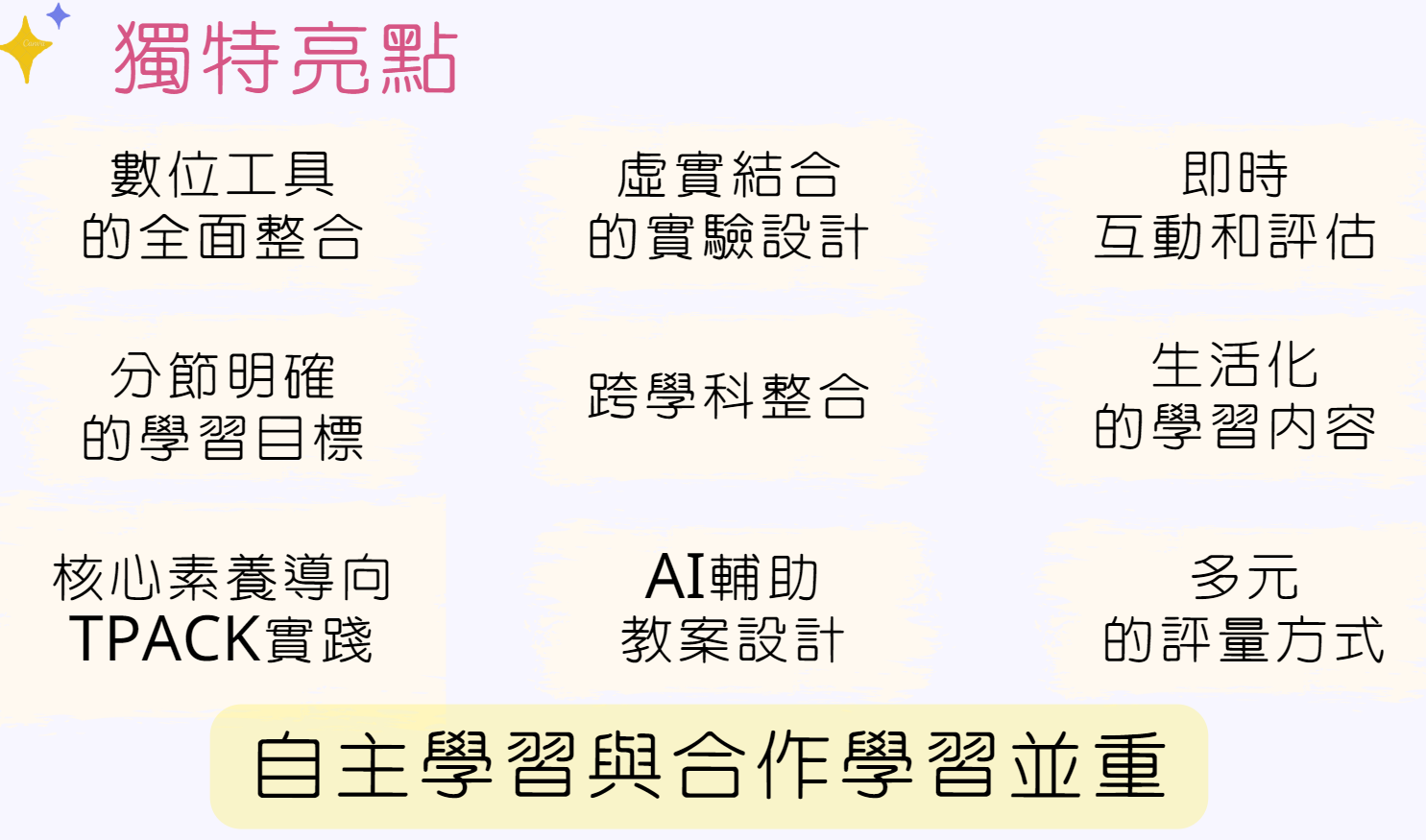 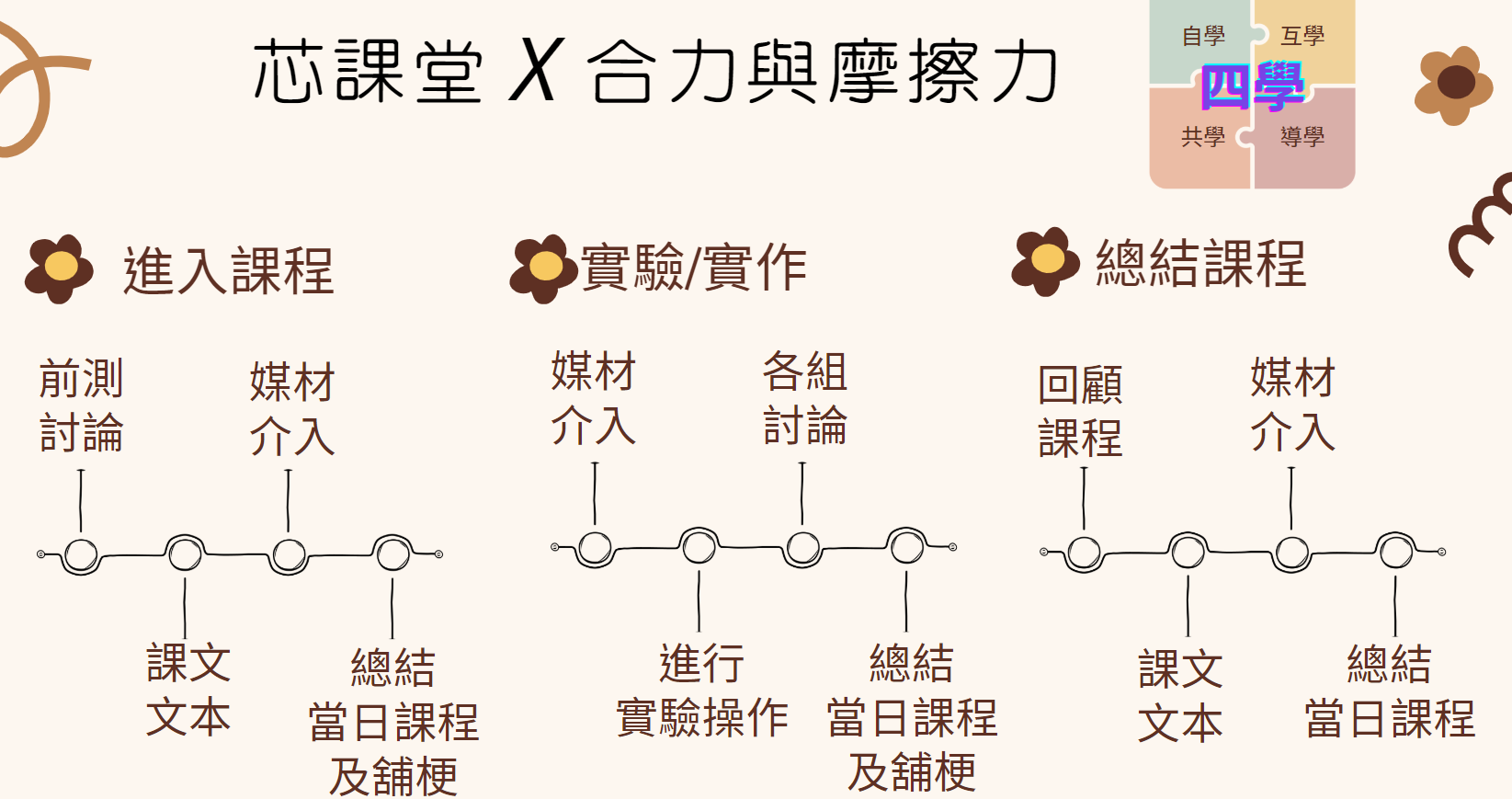 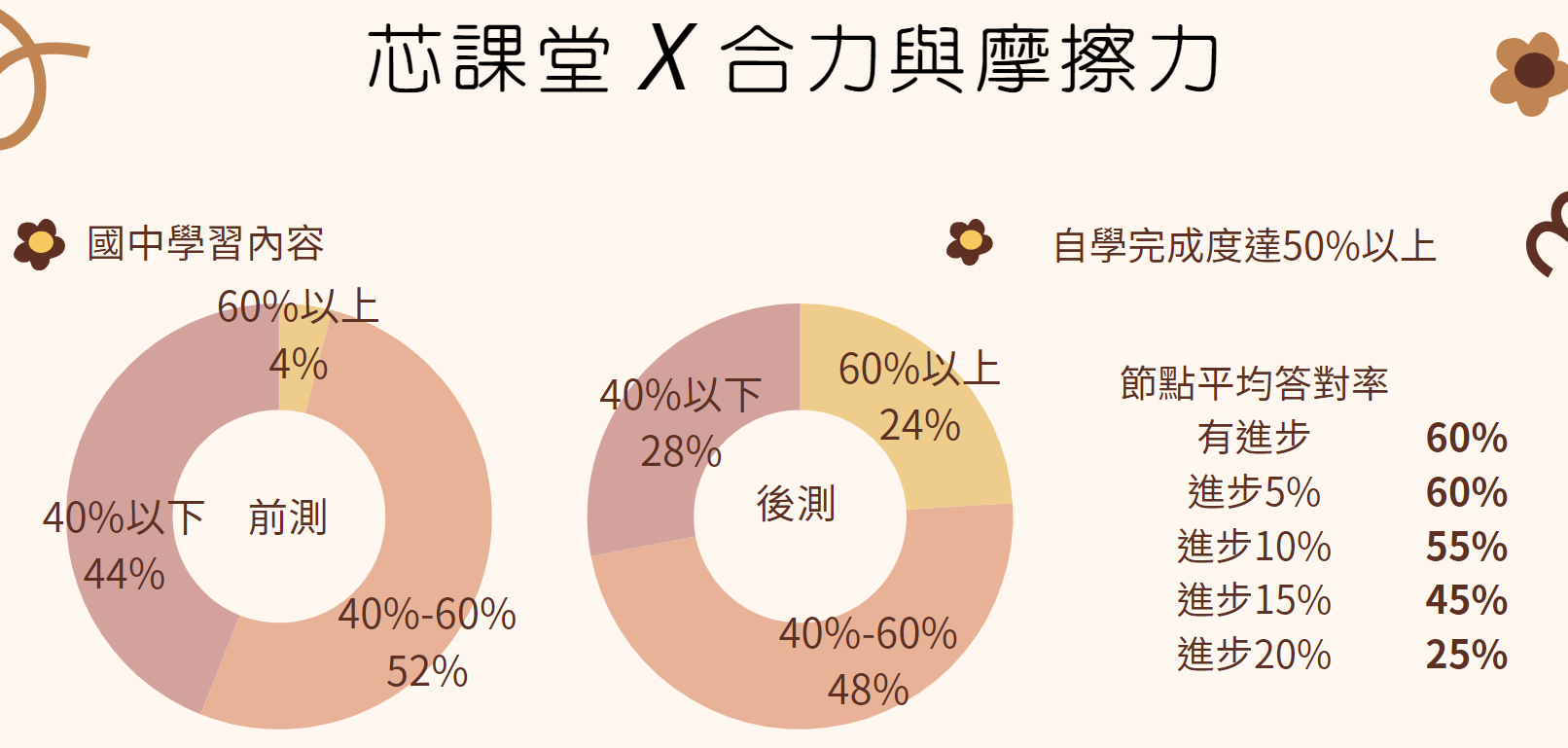 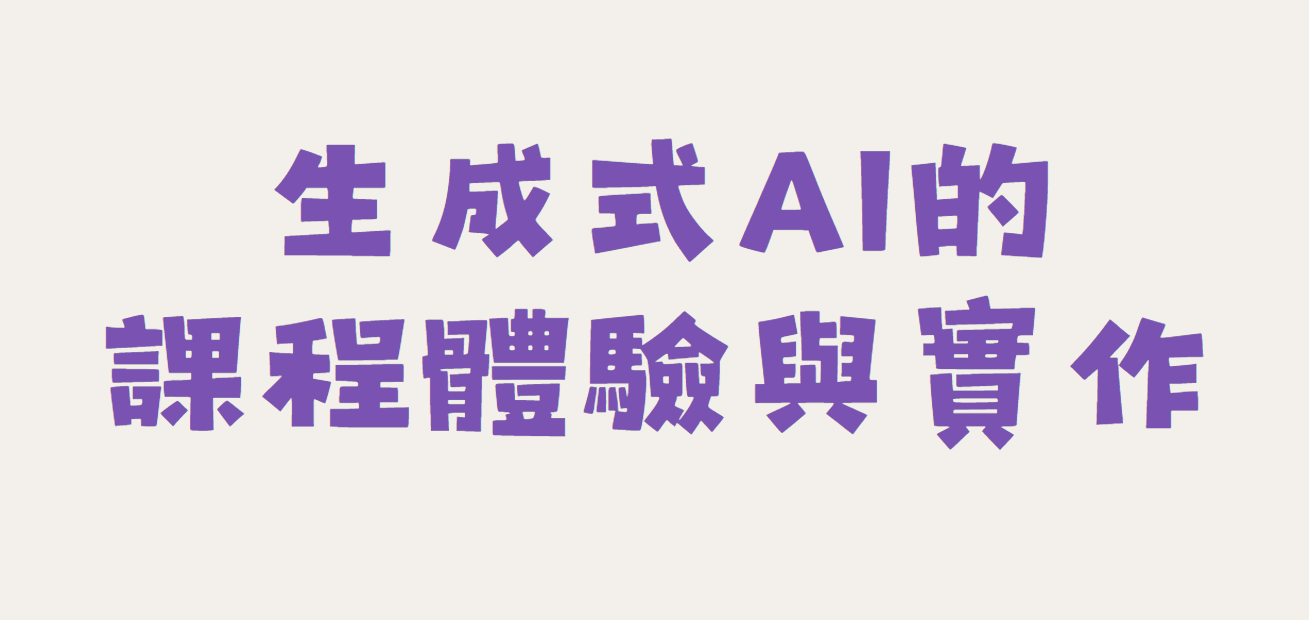 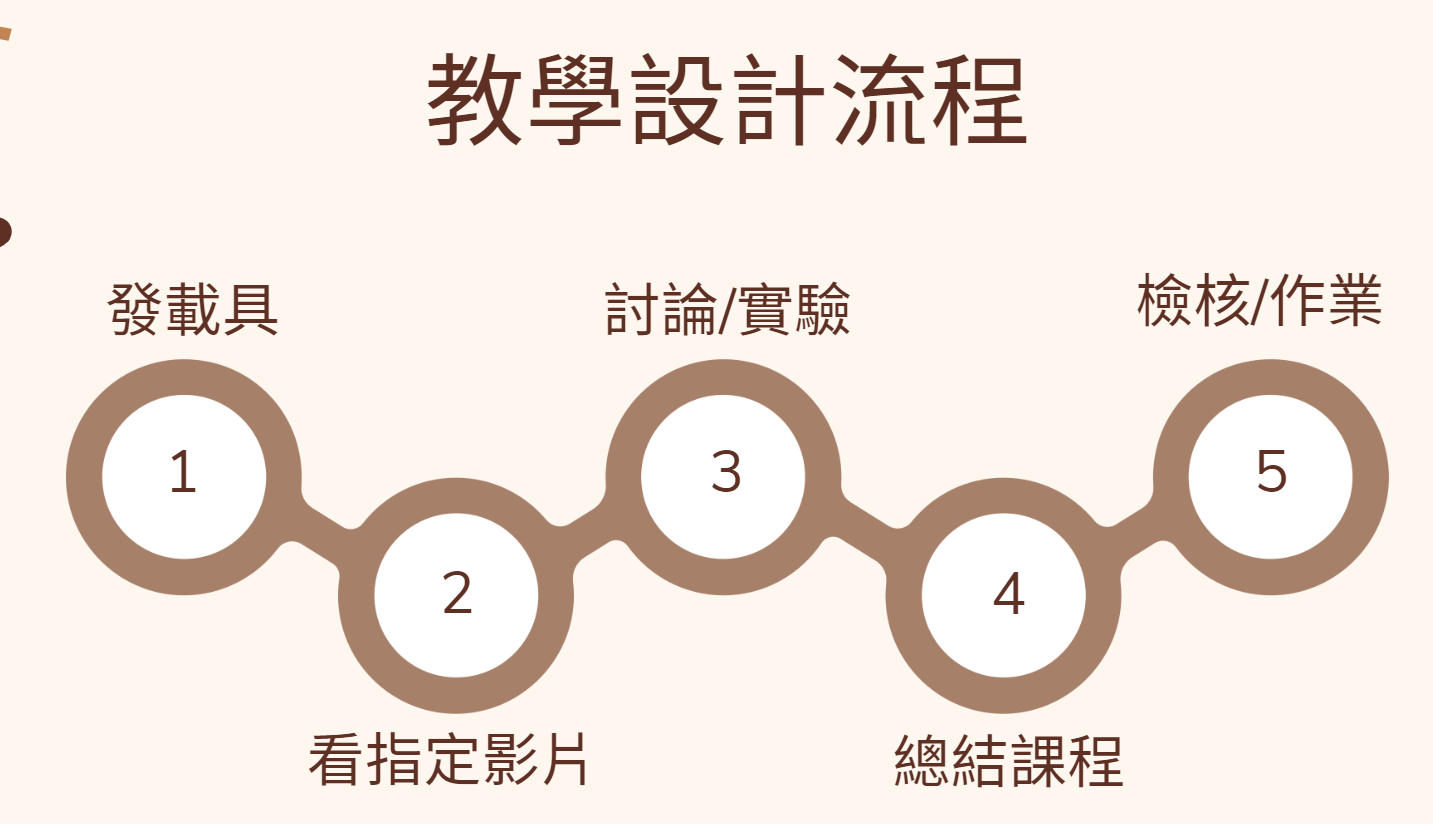 請參與研習教師實作生成式AI課程
1、目標建立自己的課程包。
2、目標建立自己的E度。
3、用open id登入操作因才網。
4、派任務。
5、因才網操作。
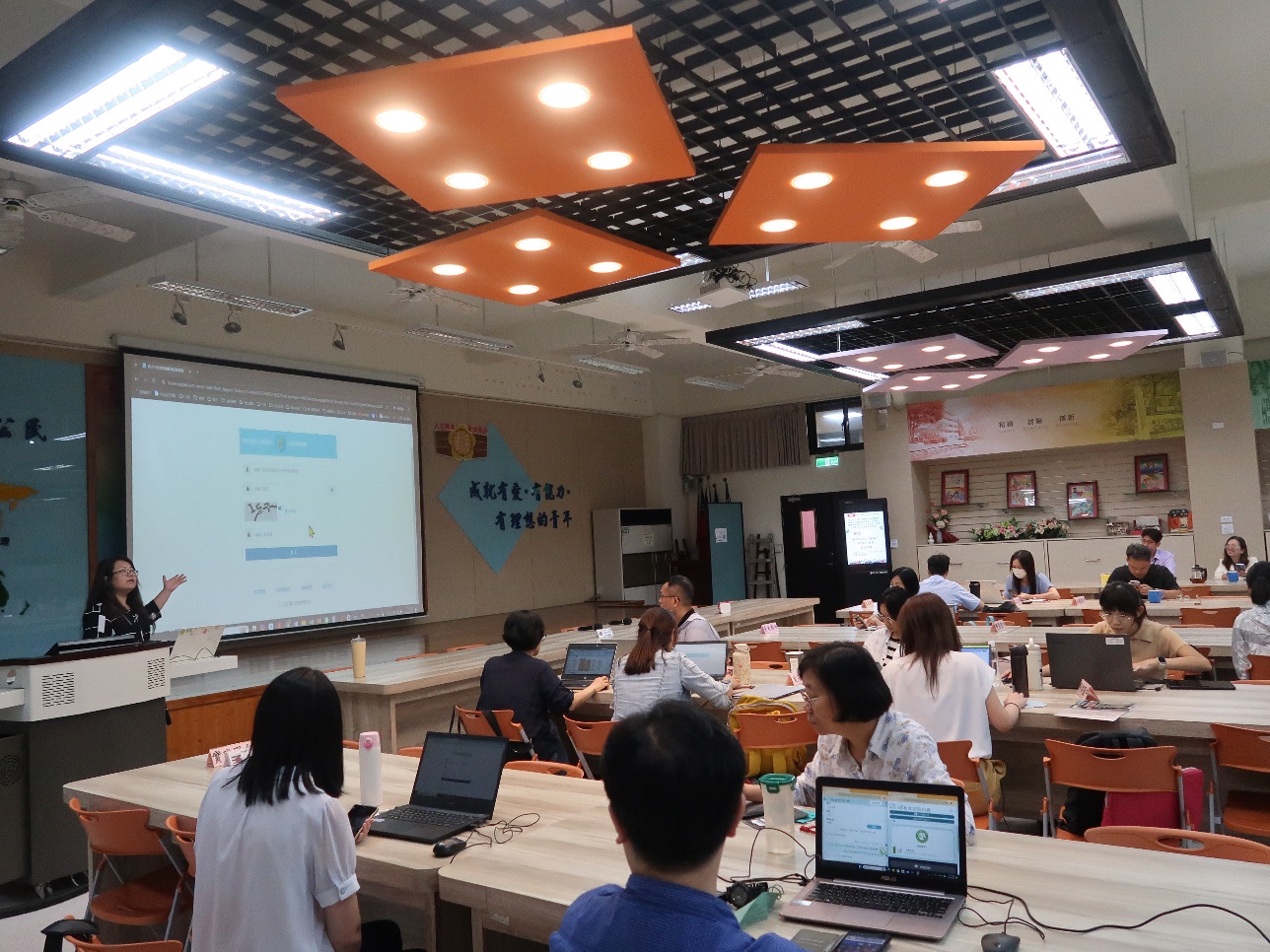 回饋表單
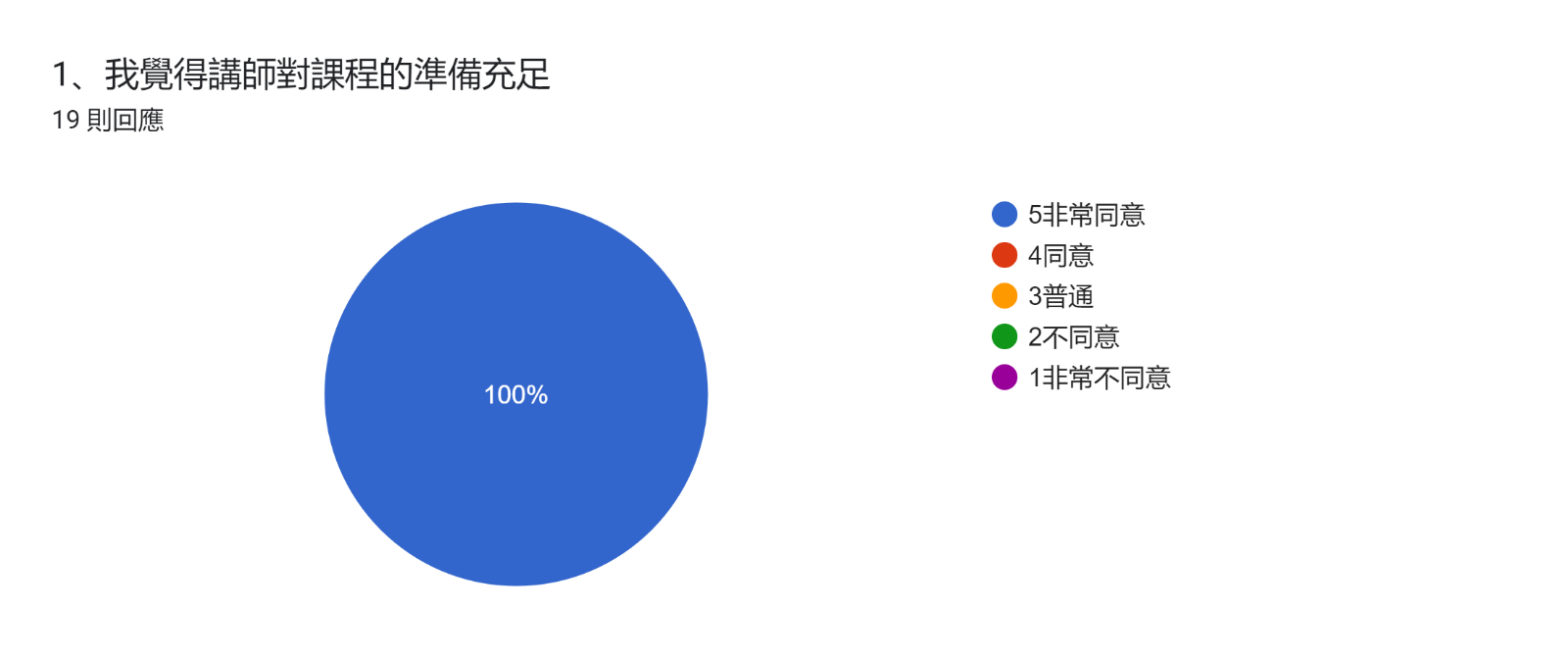 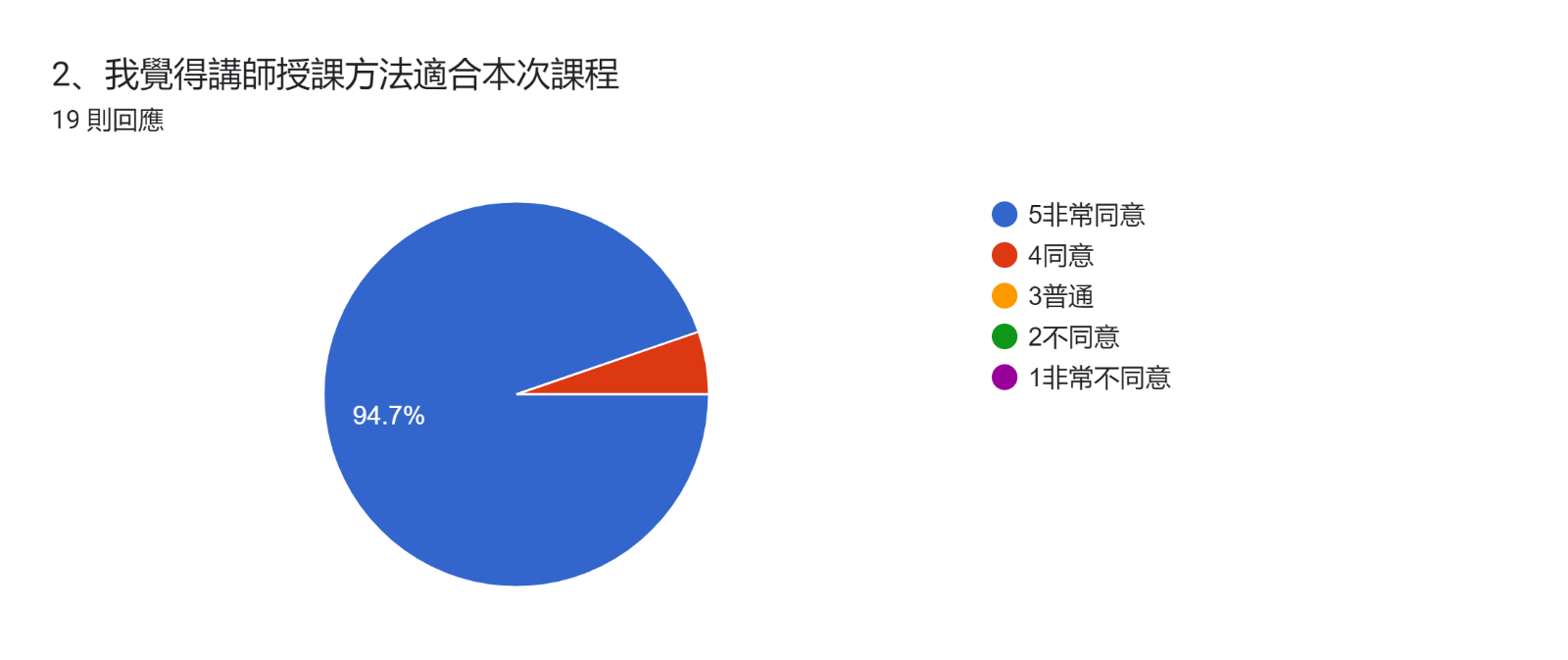 回饋表單
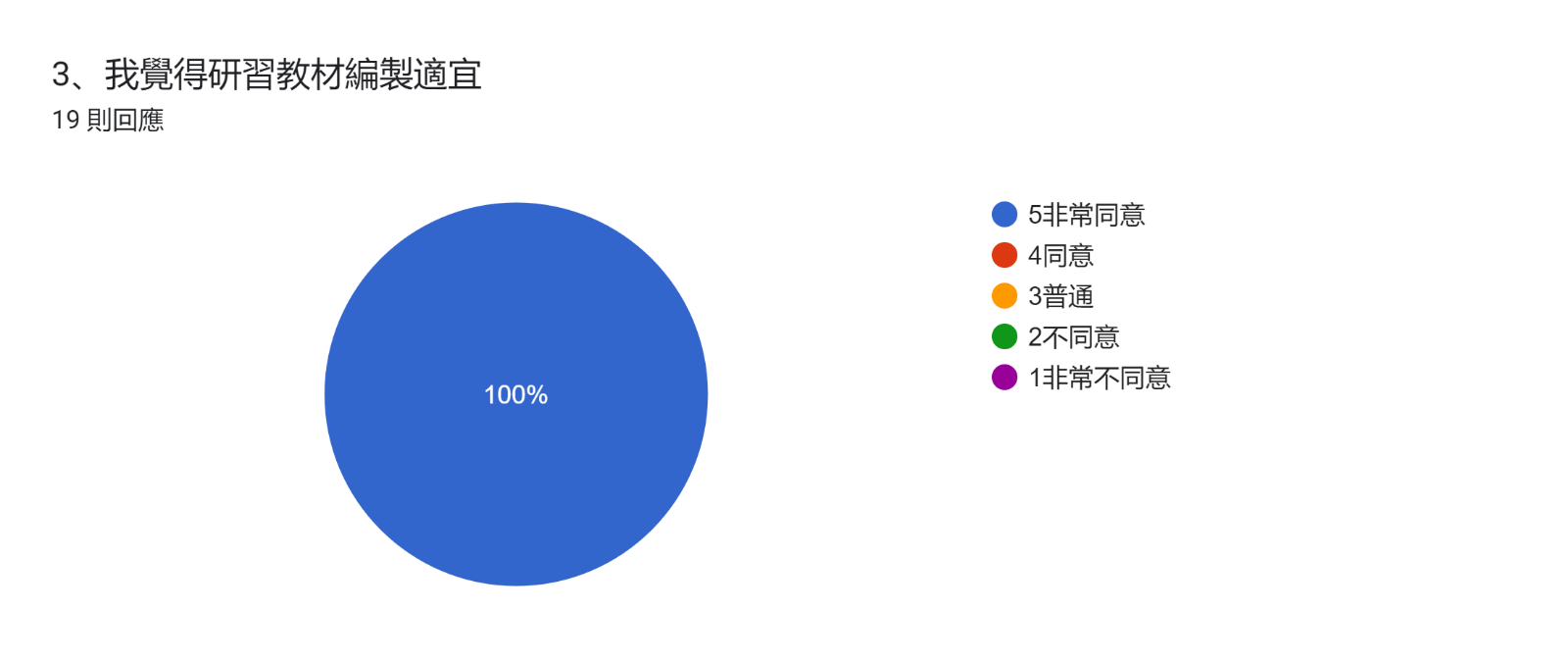 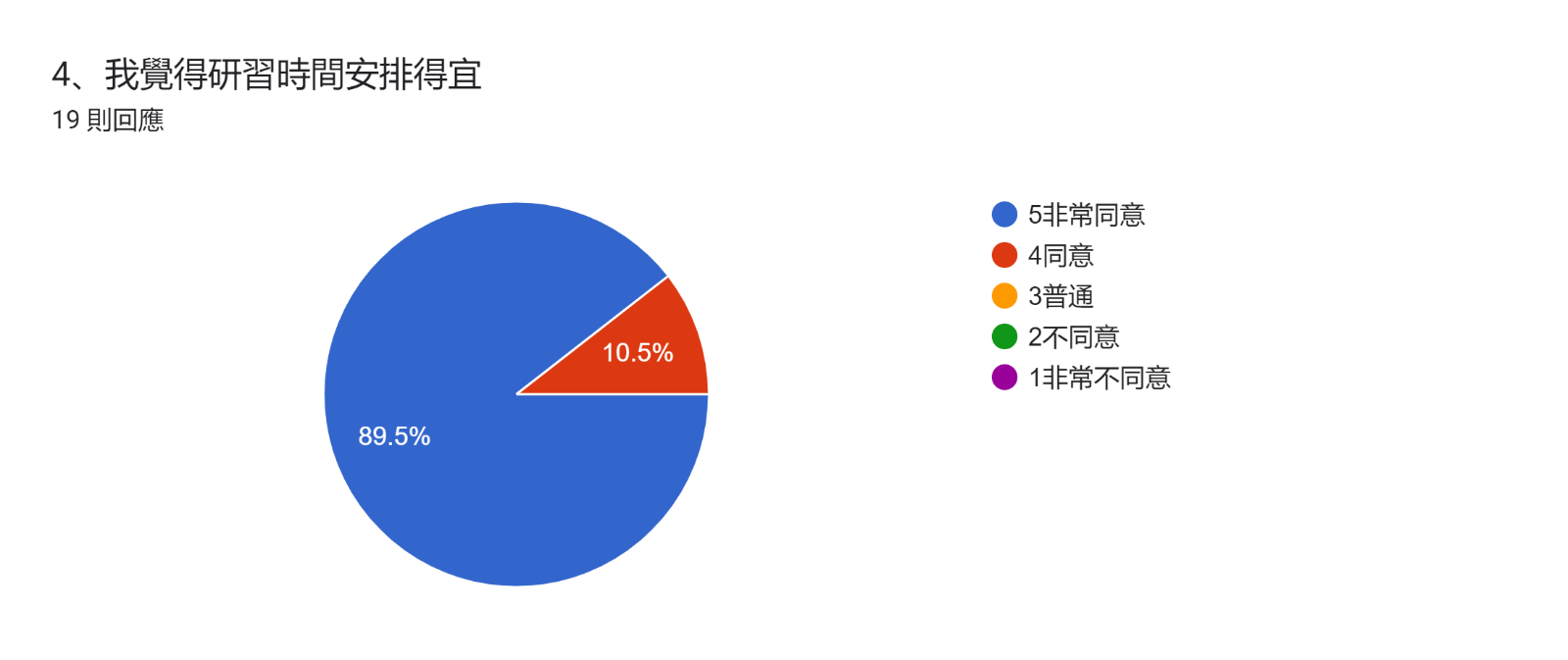 回饋表單
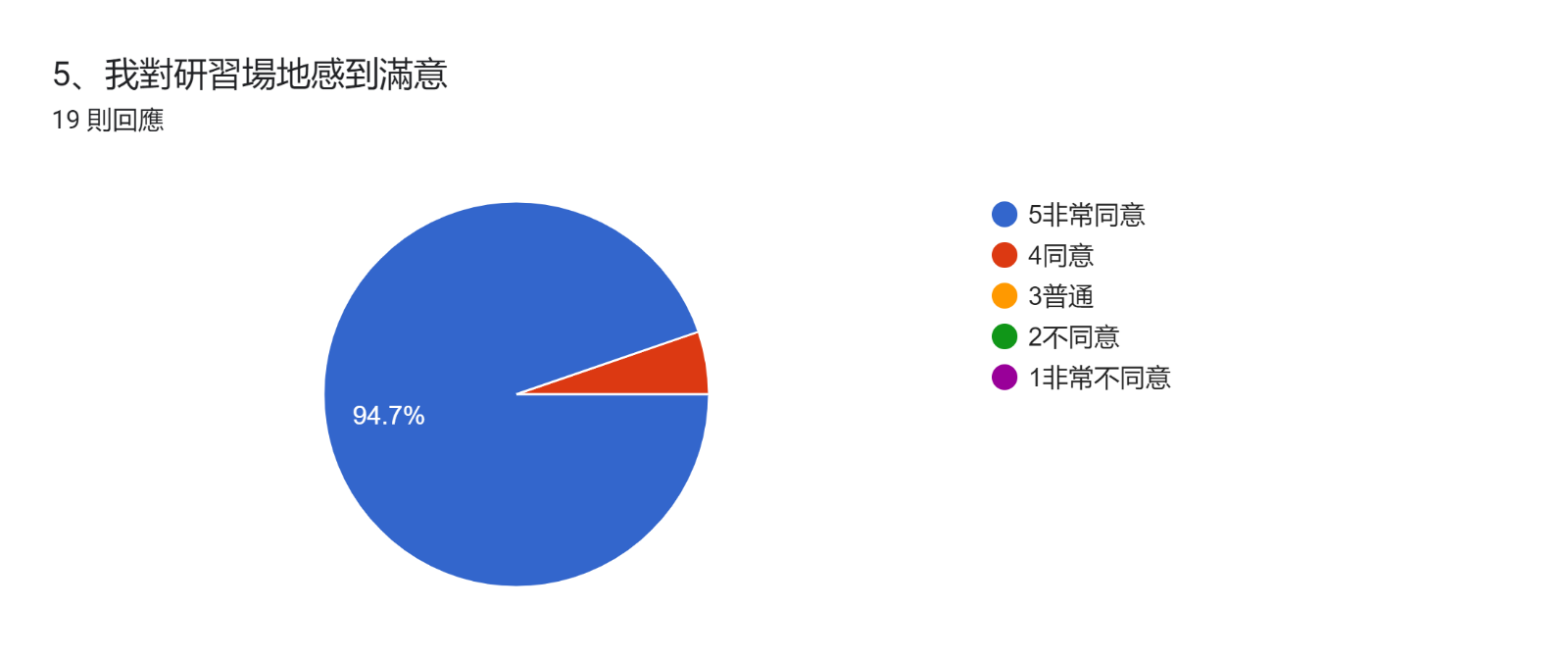 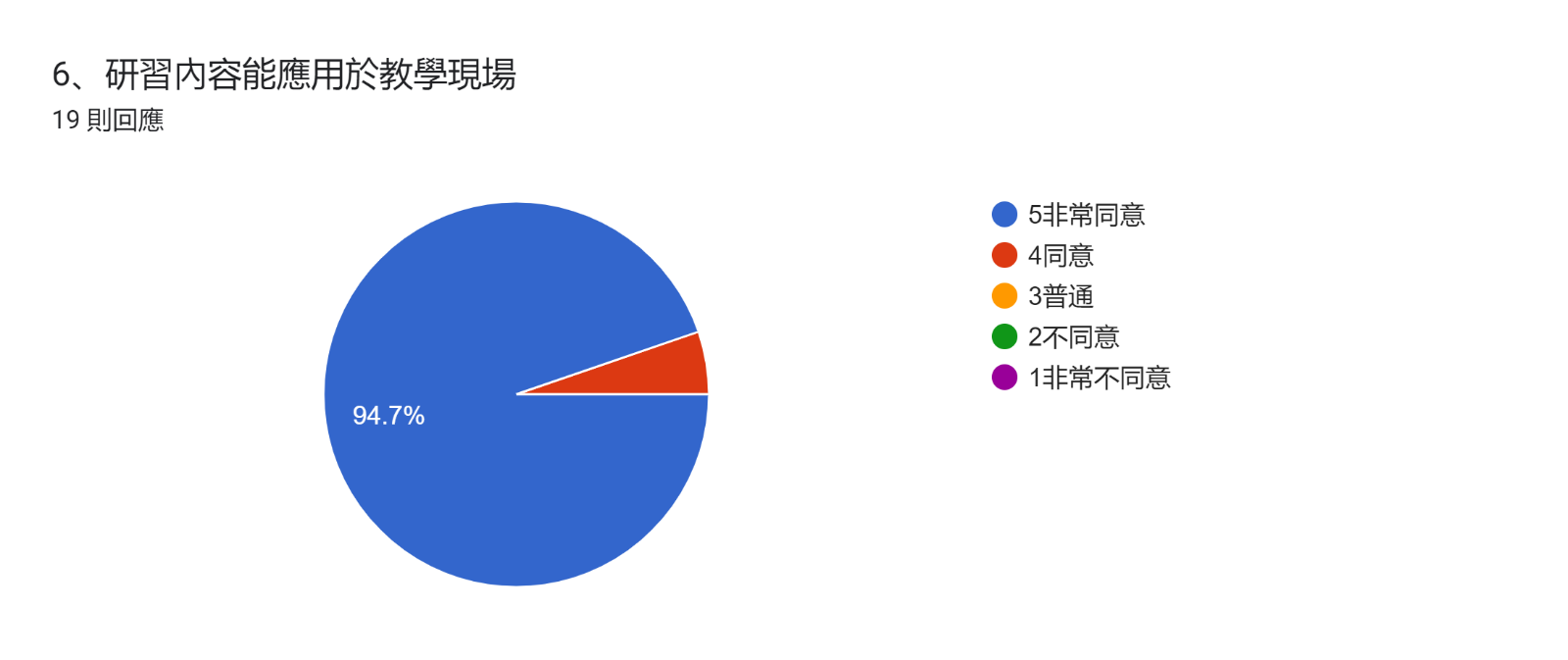 回饋表單
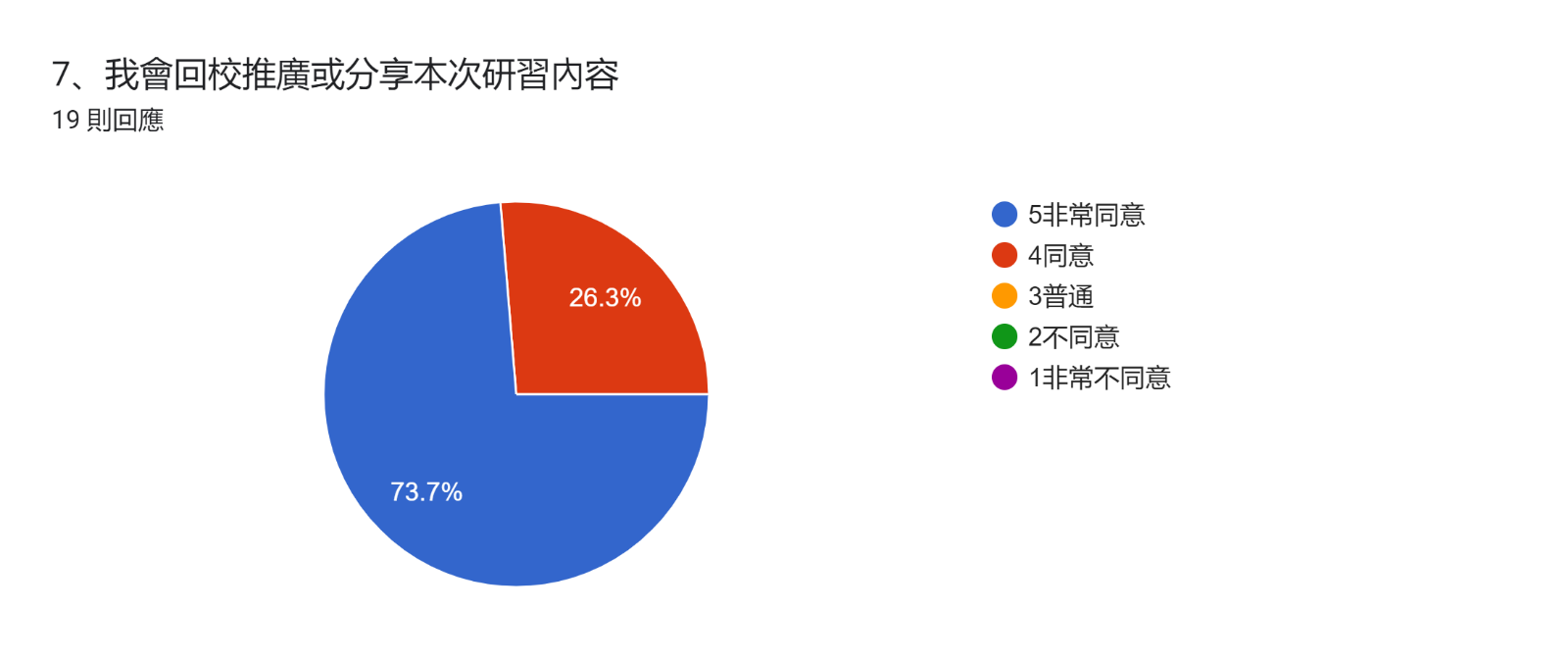 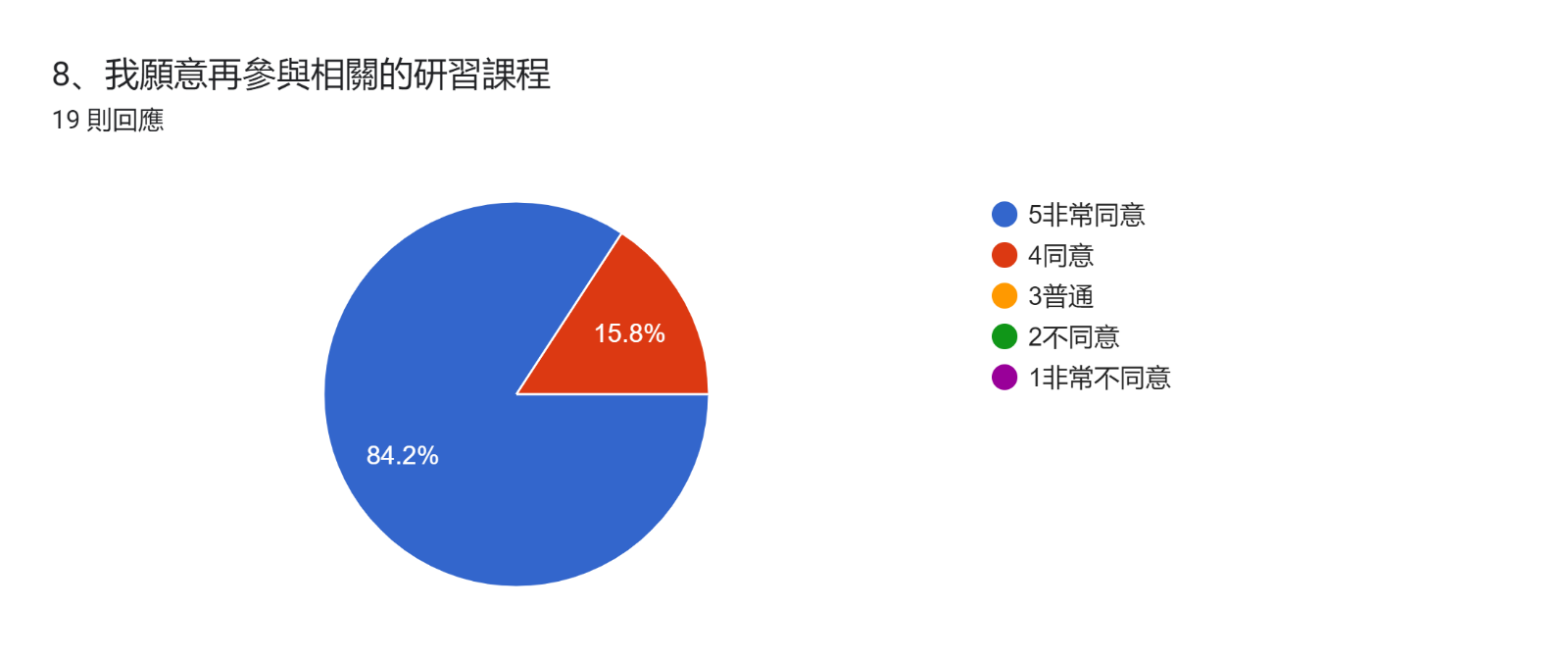 回饋表單
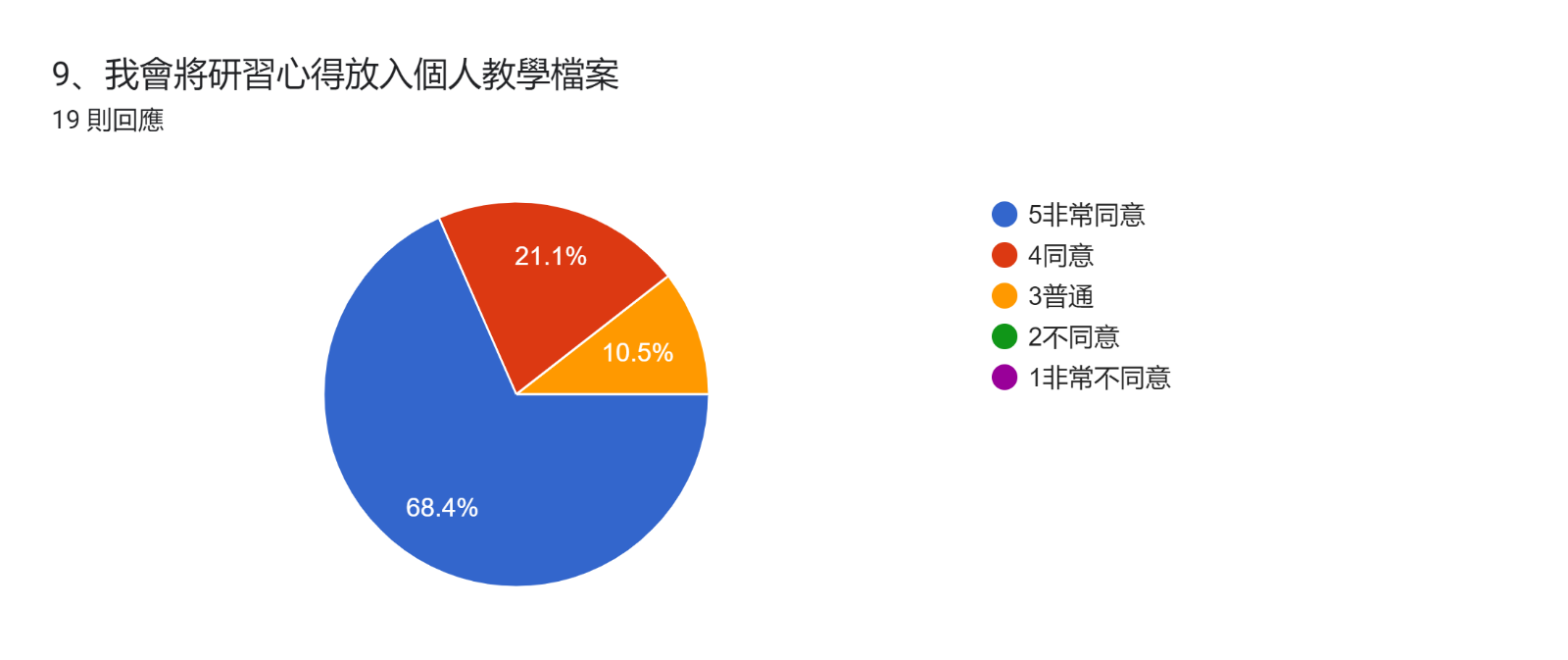 回饋表單
10、本次研習對我而言最大的收獲在於
教學應用
很實用，沒有學過
了解因材網操作方式
老師的實作分享，還有很多小祕技真的很實用
對因才網的認識
實機操作，同科較易理解
迫不急待想回學校去使用因材網
認識e度
因材網的應用
下回研習日期
日期:2024年3月25日下午
講座:新竹縣自強國中黃唯芯
(新竹縣自然領域輔導團團員)